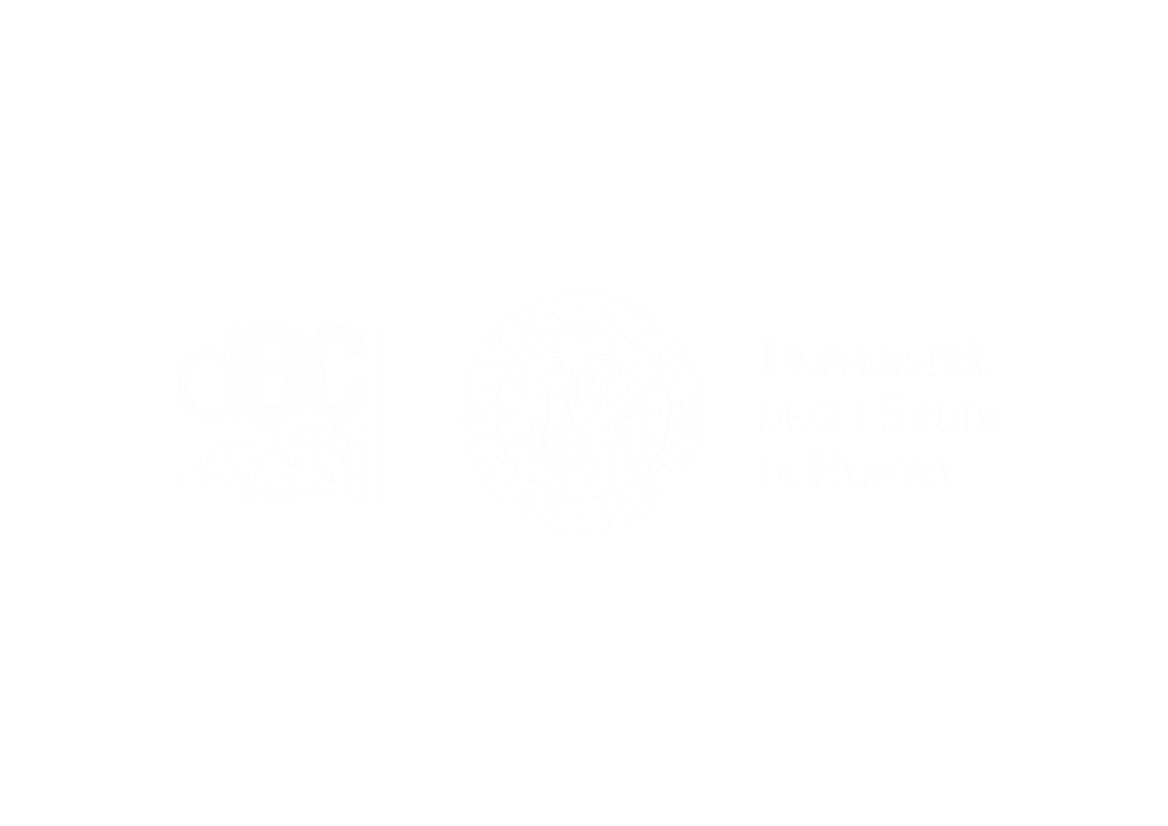 History of Animation
Second Cycle Degree in Theatre, Film, Television and Media Studies

Academic Year 2018-2019
Lesson 18
Animation in Europe 4
Schools and authors of Eastern Europe
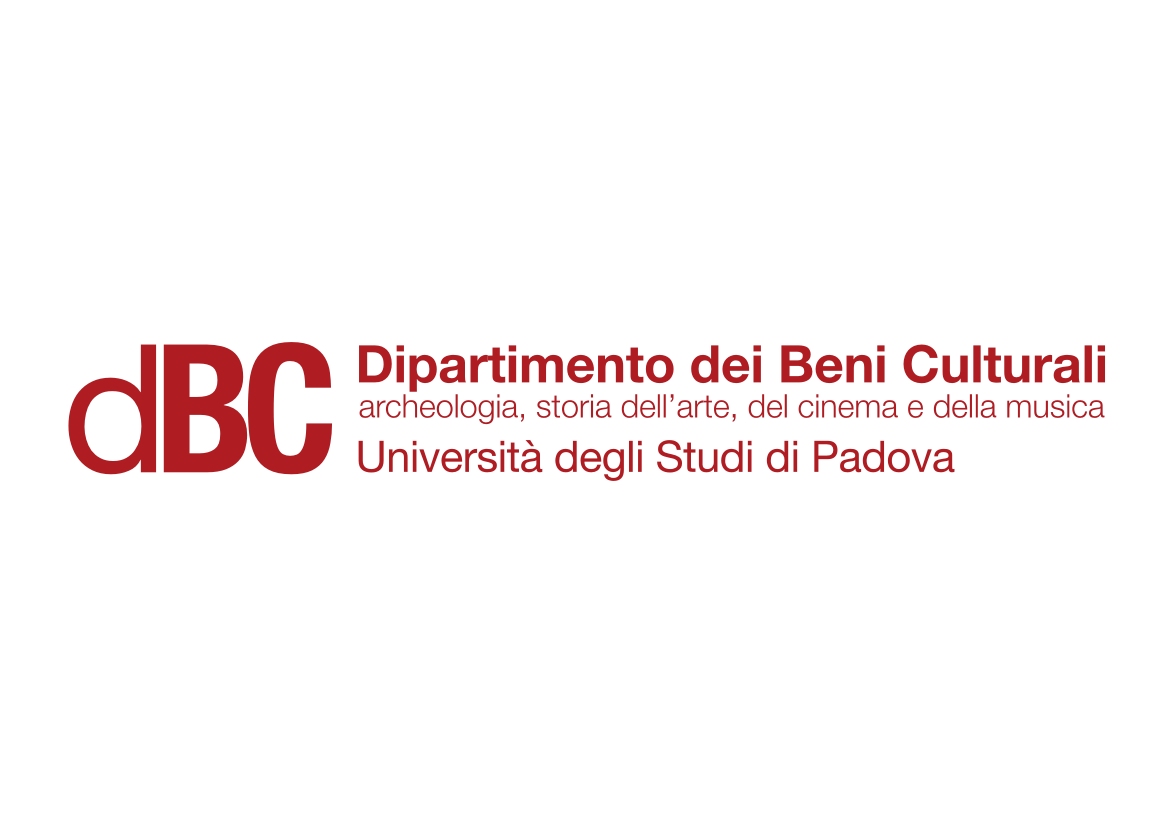 Animation in Europe 4
Before 1989, East European countries suffered the influence of Stalinism. The only possible cinema was a state-funded one.

Censorship and socialist realism forced animators to avoid references to avant-garde movements. Their inspiration mostly came from “harmless” sources, such as folk songs, legends and fairy tales.

However, as the influence of Stalinism faded away, East European animation tackled also social and political issues.
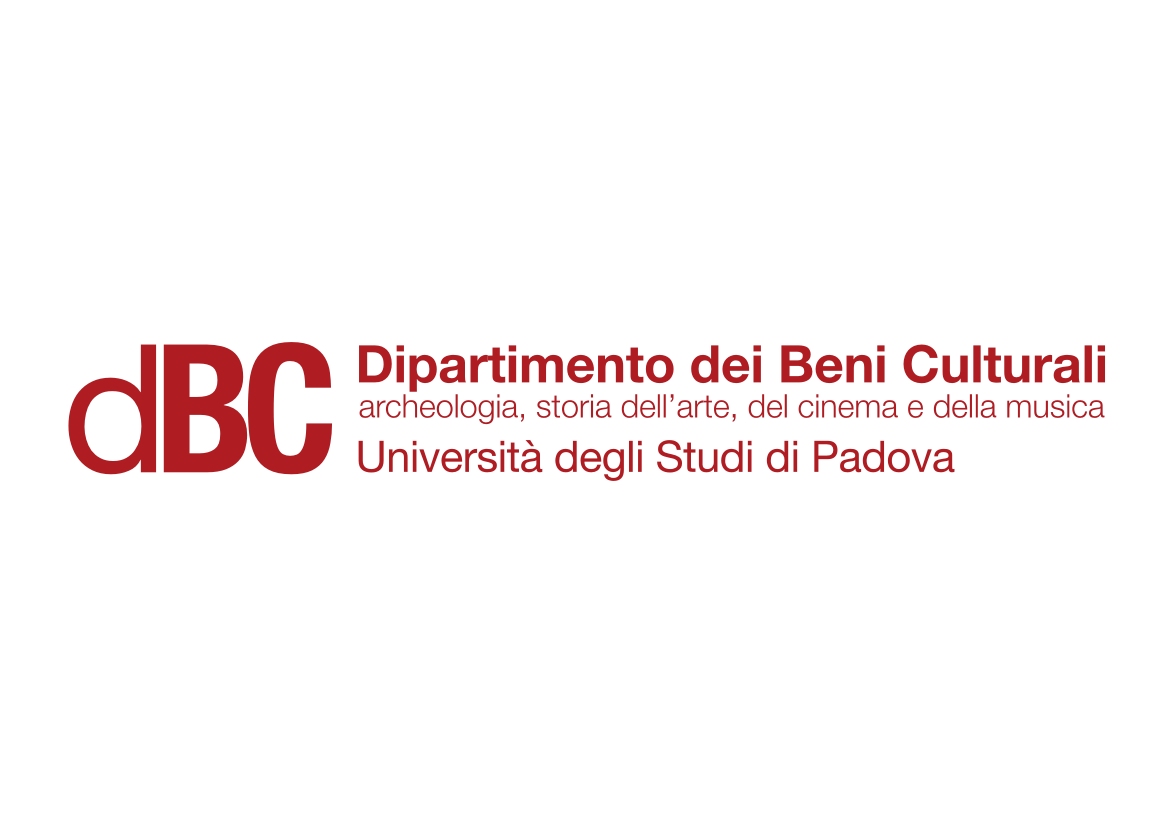 Animation in Europe 4
Czechoslovakia
Czechoslovakia

Since the 1930s, the most important Czechoslovakian studios were in Prague.

Karel Dodal established in 1935 (The Lantern’s secret) a longstanding tradition of puppet animation of this country.

In the same year, a studio was founded in Prague: AFIT (Atelier Filmovych Triku). It provided special effects for live-action films; during the World War II it was confiscated and managed by nazis.
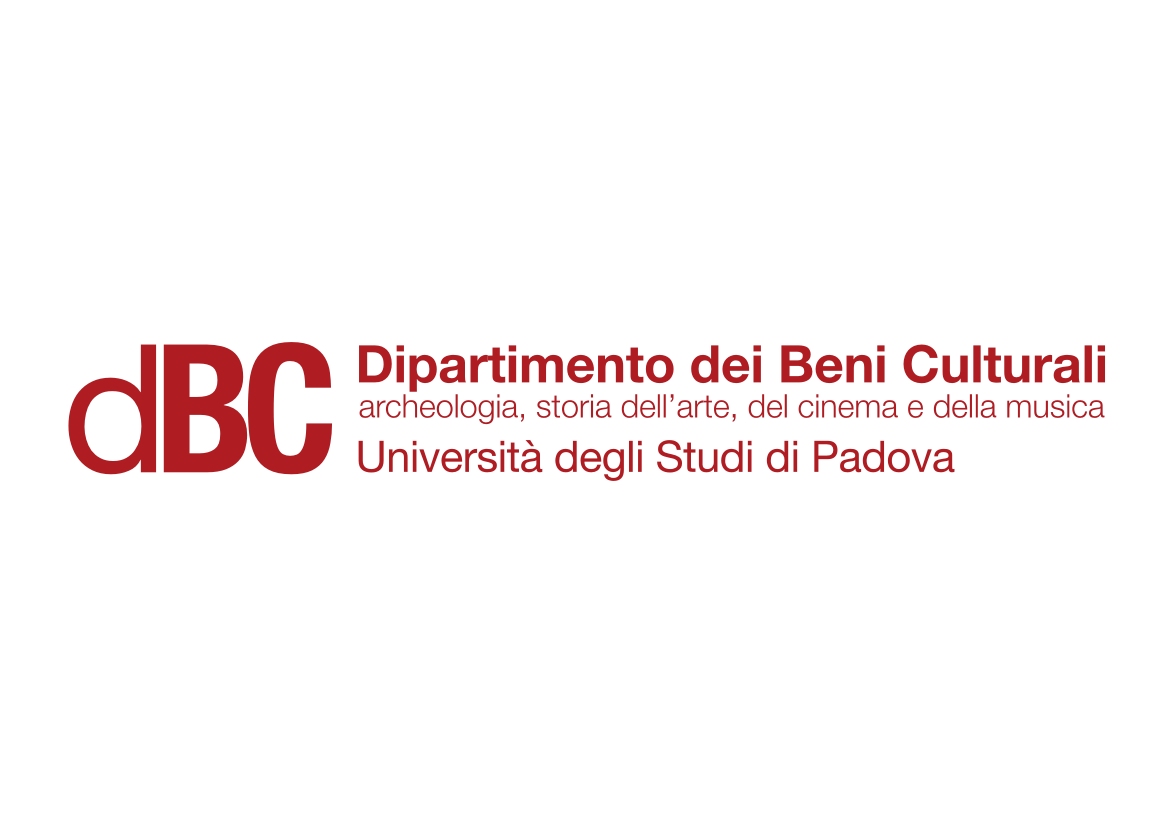 Animation in Europe 4
Czechoslovakia
After the liberation, many young animators were ready to start their careers. In 1945, Jirí Trnka renamed the Prague studio Bratri v triku (“The brothers in shirt” or “The brothers of tricks”).
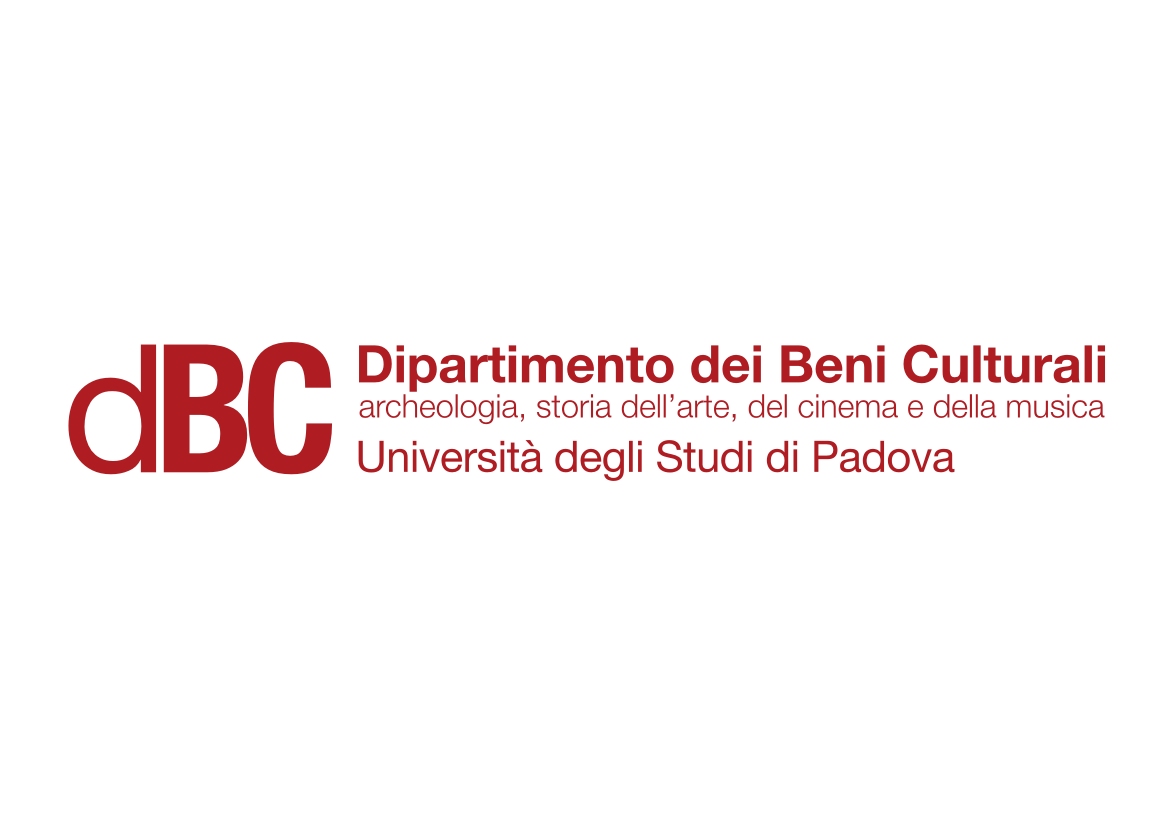 Animation in Europe 4
Czechoslovakia
Karel Zeman (1910-1989)

He started from puppet animation (Inspirace, 1948); his best works, however, feature a unique and pictorial mix-up of live action and animations, as seen in the films Vynález zkazy (The Diabolic Invention, 1958) and Baron Prásil (Baron Münchhausen, 1961).
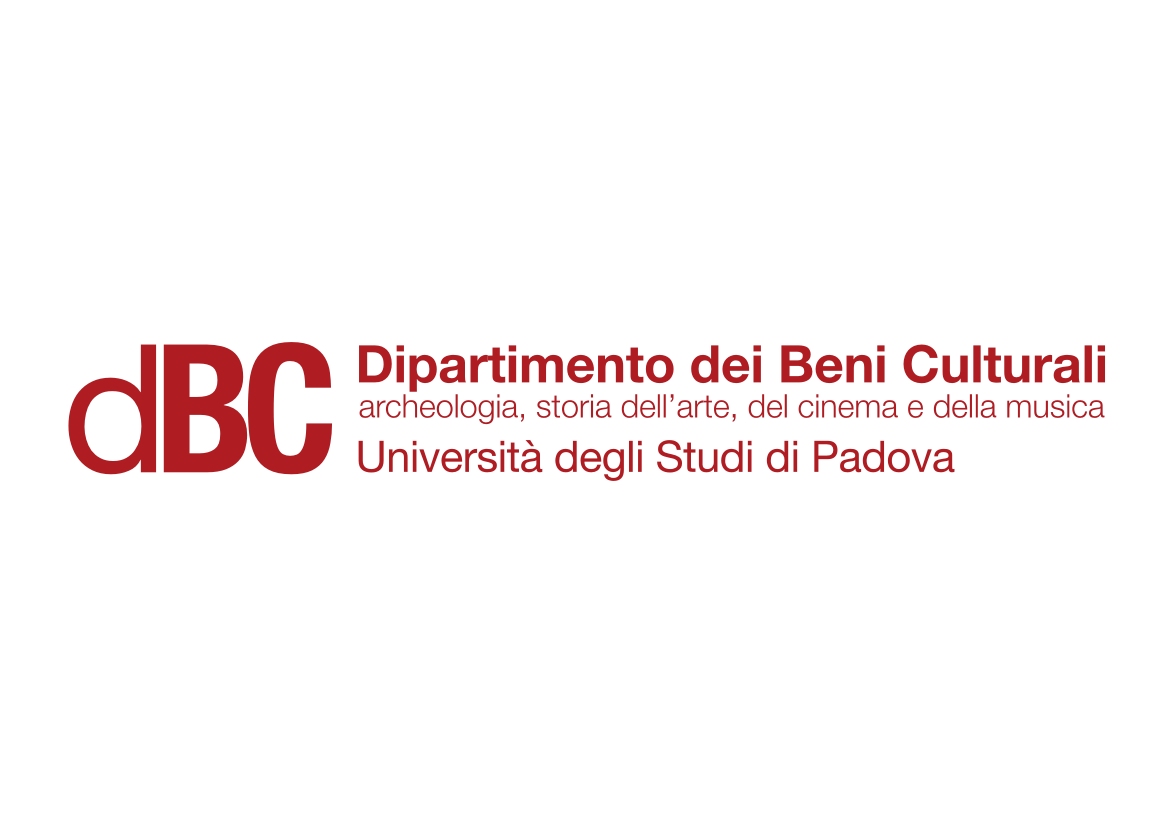 Animation in Europe 4
Czechoslovakia
Inspirace (Karel Zeman, 1948)
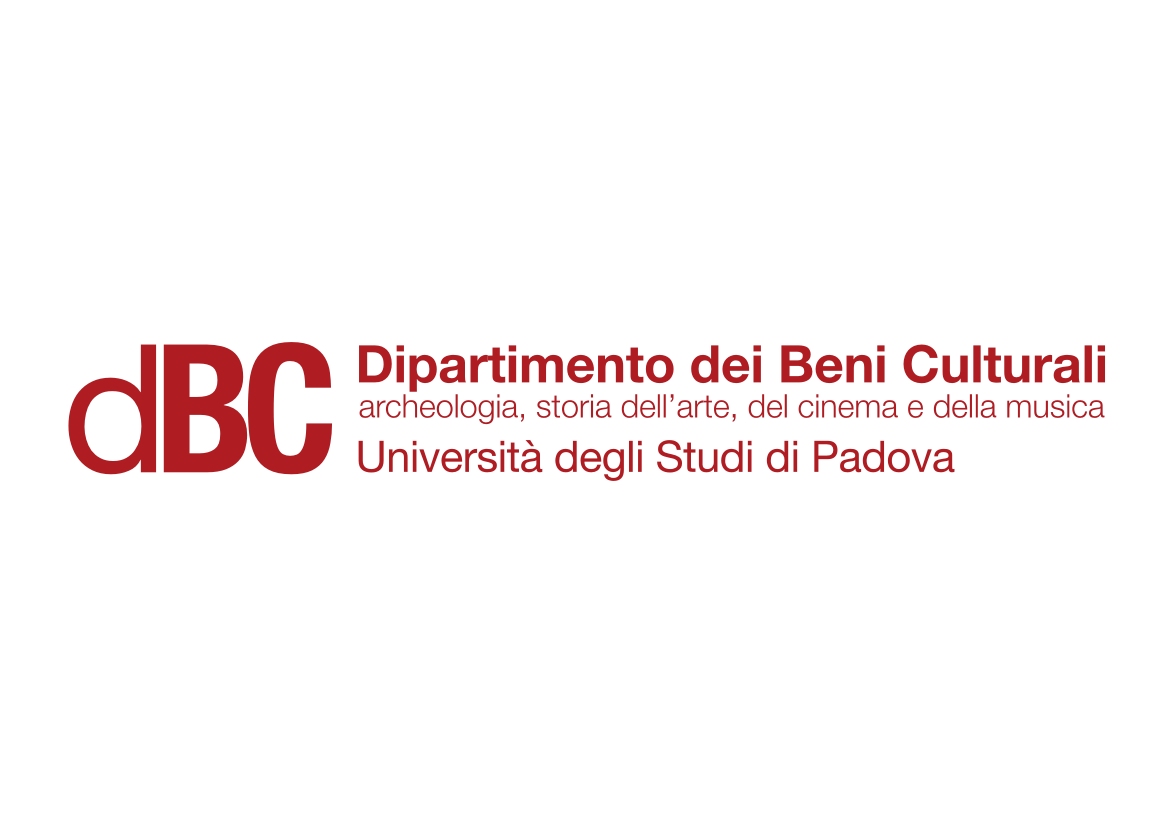 Animation in Europe 4
Czechoslovakia
The Diabolic Invention (Karel Zeman, 1958)
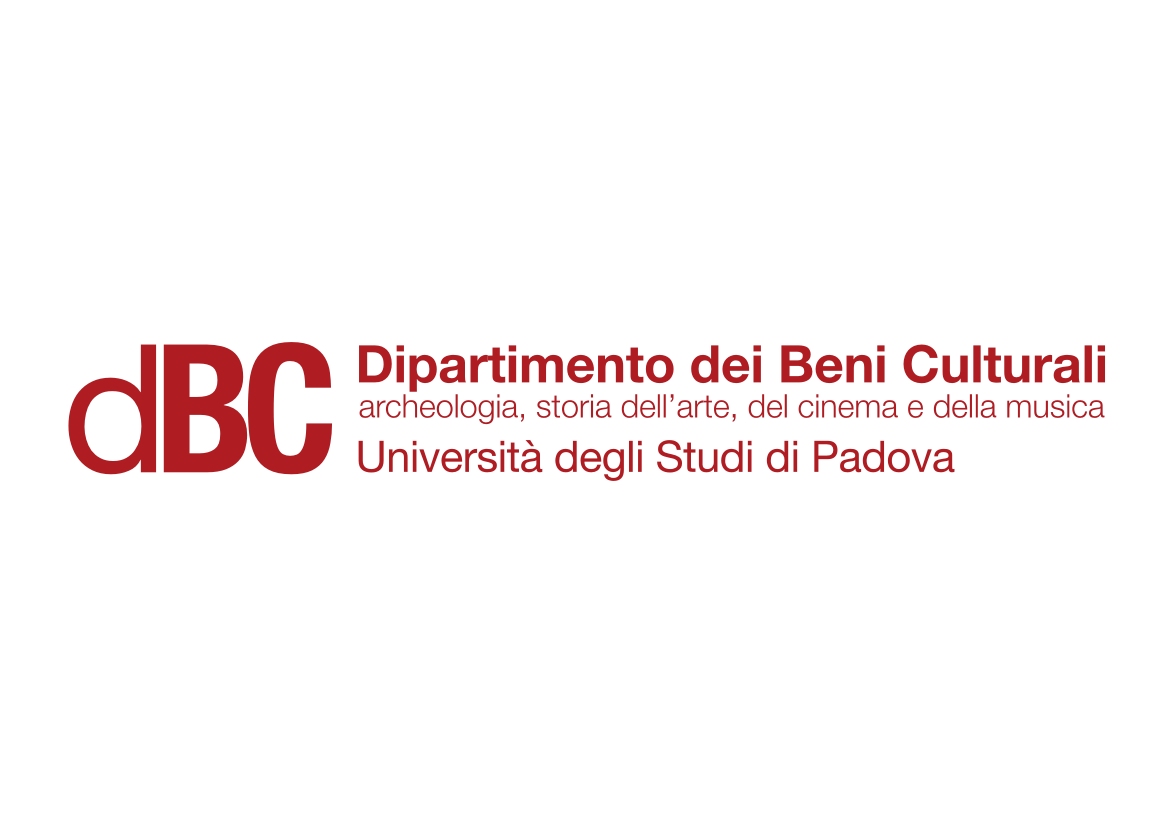 Animation in Europe 4
Czechoslovakia
Jiří Trnka (1912-1969)

Trnka approached animation at the end of World War II. In his youth, he was a renowned illustrator of books for children, as well as a scene designer for the National Theatre in Prague. His main artistic interest, however, was puppetry: in his early youth, he assisted the foremost Czech puppeteer of the early 20th century, Josef Skupa; Trnka later founded an own puppet theatre in Prague, that was active from 1936 to 1937. Trnka was soon destined to become the most important director of Czech puppet films. At first he dealt with animated drawings (Darek, The Gift, 1946).

Špalicek (The Czech Year, 1947) was his first puppet film.
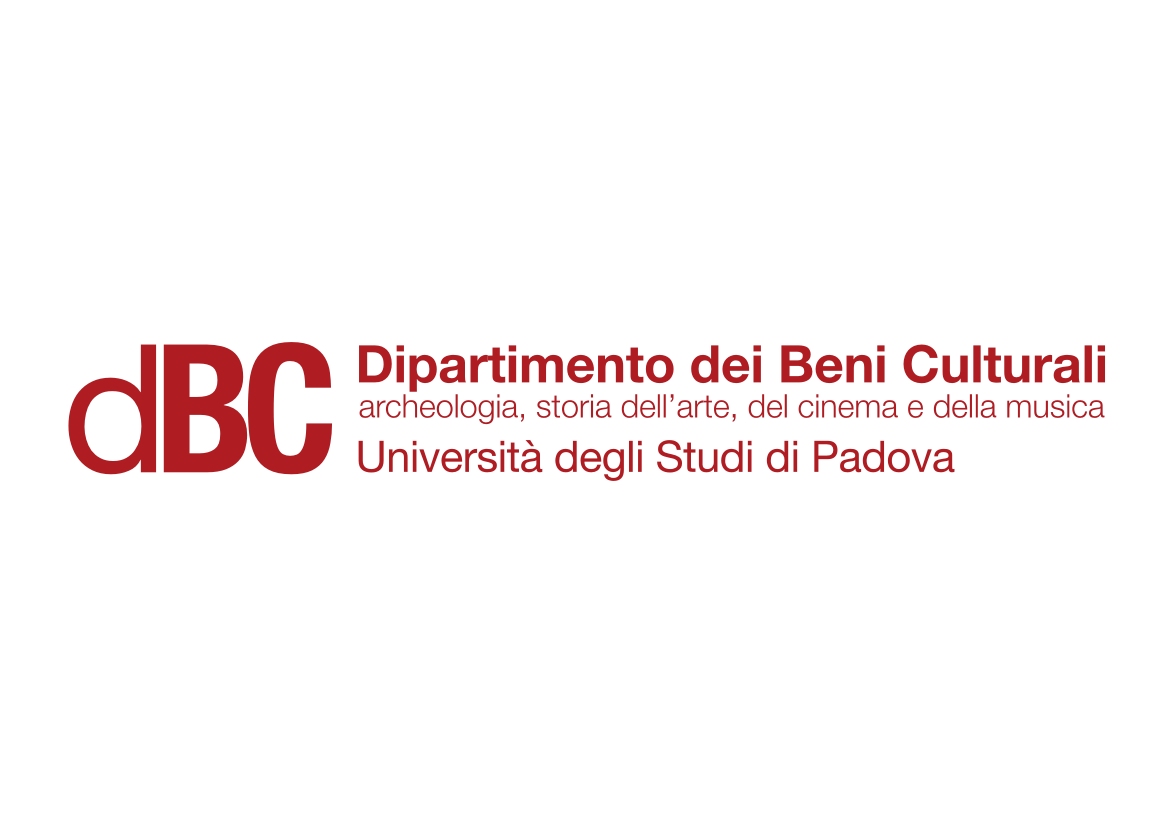 Animation in Europe 4
Czechoslovakia
At first an optimist, fascinated by fairy tales and legends (Císaruv Slavík, The Emperor’s Nightingale, 1948), Trnka produced his last full length feature in 1959: Sen noci svatojáské (A Midsummer Night’s Dream).

In the 60s, however, he fell into a deep depression. This state of mind is clearly evident in Ruka (The Hand, 1965), his last short film: a sour satire on creative freedom.
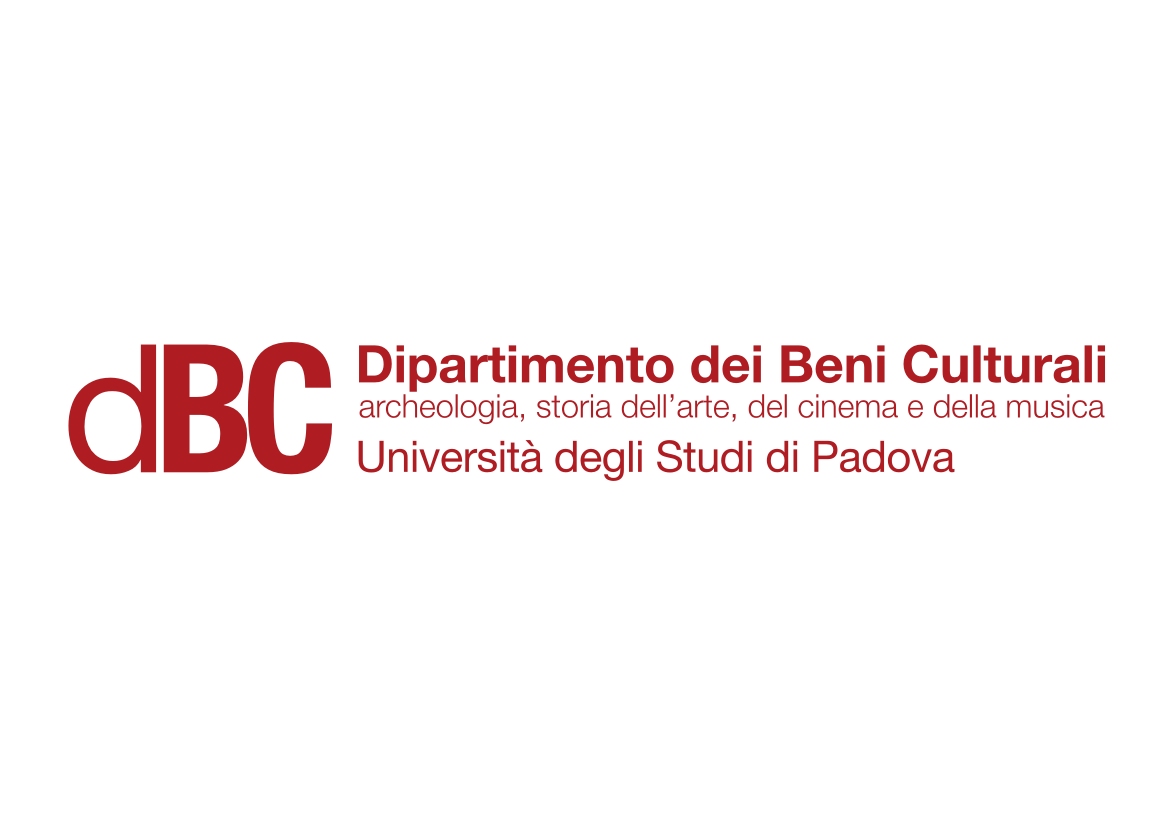 Animation in Europe 4
Czechoslovakia
Císaruv Slavík (The Emperor’s Nightingale, Jiří Trnka, 1948)
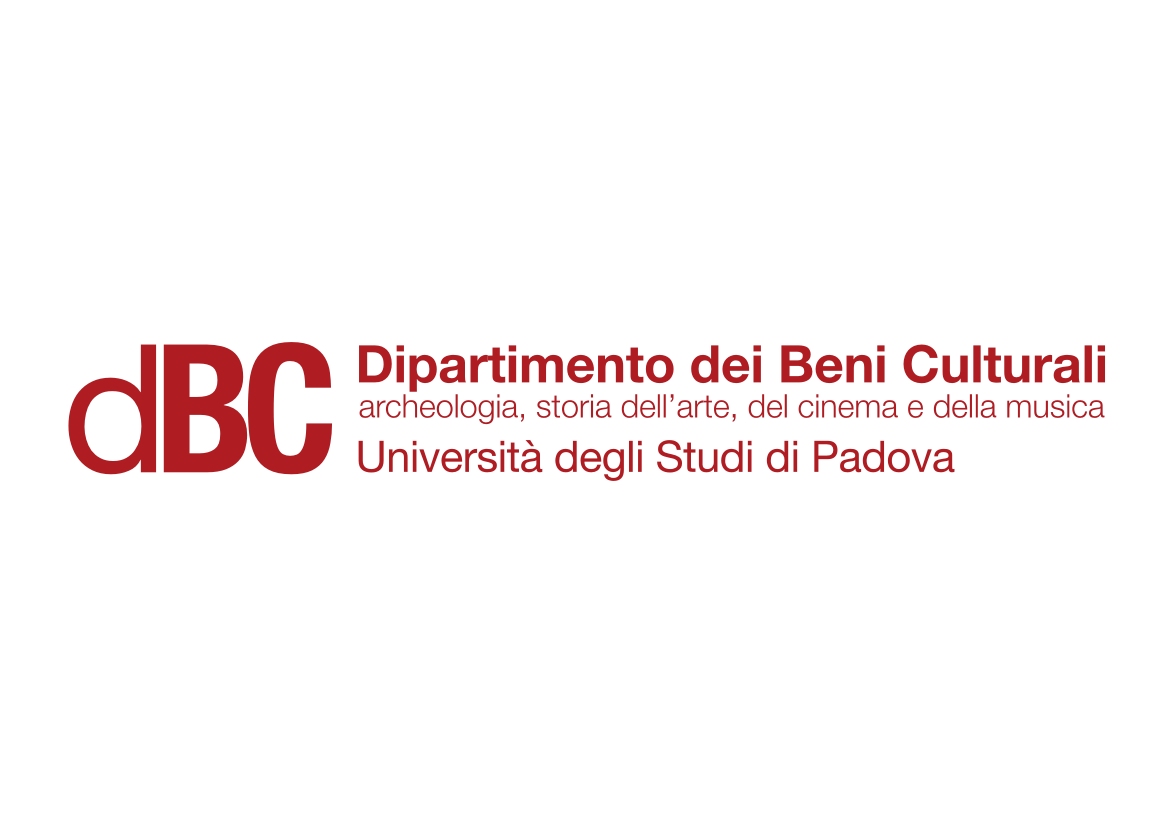 Animation in Europe 4
Czechoslovakia
Bajaja (Jiří Trnka, 1950)
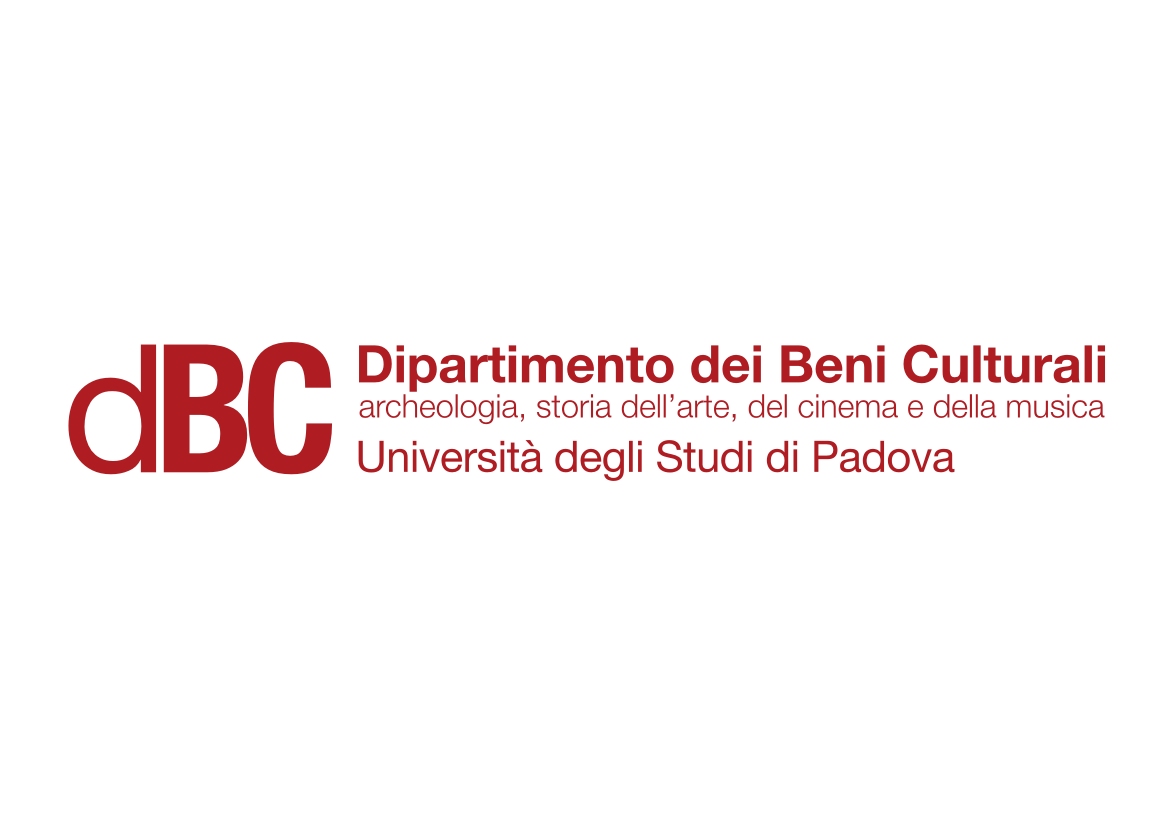 Animation in Europe 4
Czechoslovakia
Ruka (The Hand, Jirí Trnka, 1965)
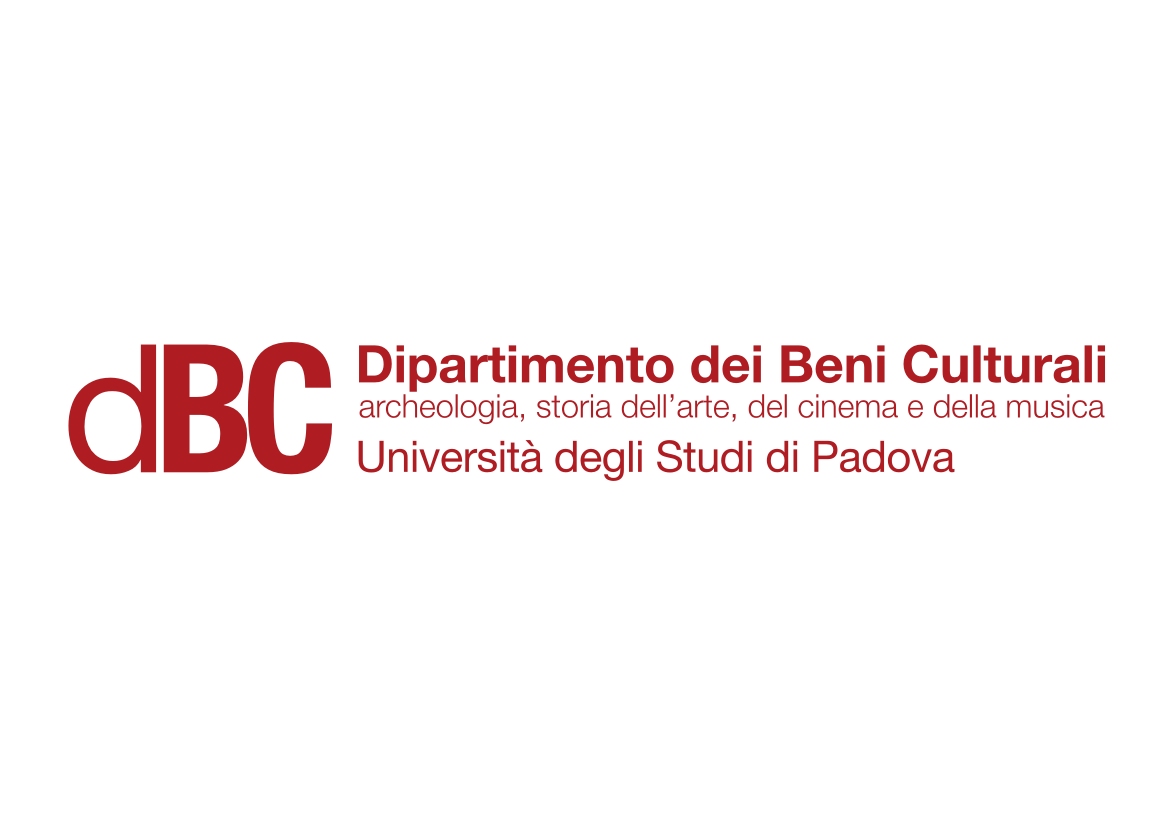 Animation in Europe 4
The Zagreb School
Yugoslavia: the Zagreb School

The activity of the Zagreb School is commonly divided into two periods.

The first (1957-1964) was marked by the establishment of limited, abstract hand-drawn animation and a preference of themes revolving around incommunicability and the drama of the human condition. The main directors were Dušan Vukotić (1923-1998), Vatroslav Mimica (1923) and Vlado Kristl (1923-2004).
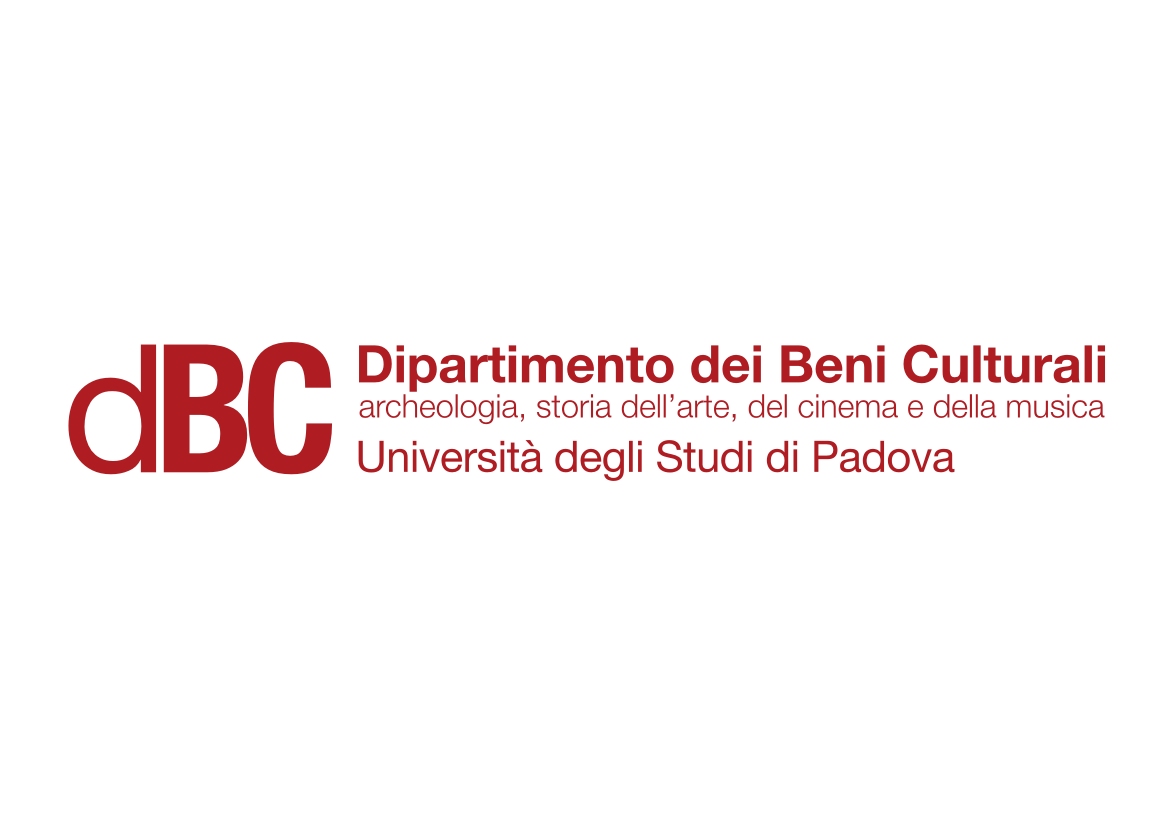 Animation in Europe 4
The Zagreb School
Surogat (Dušan Vukotić, 1961)
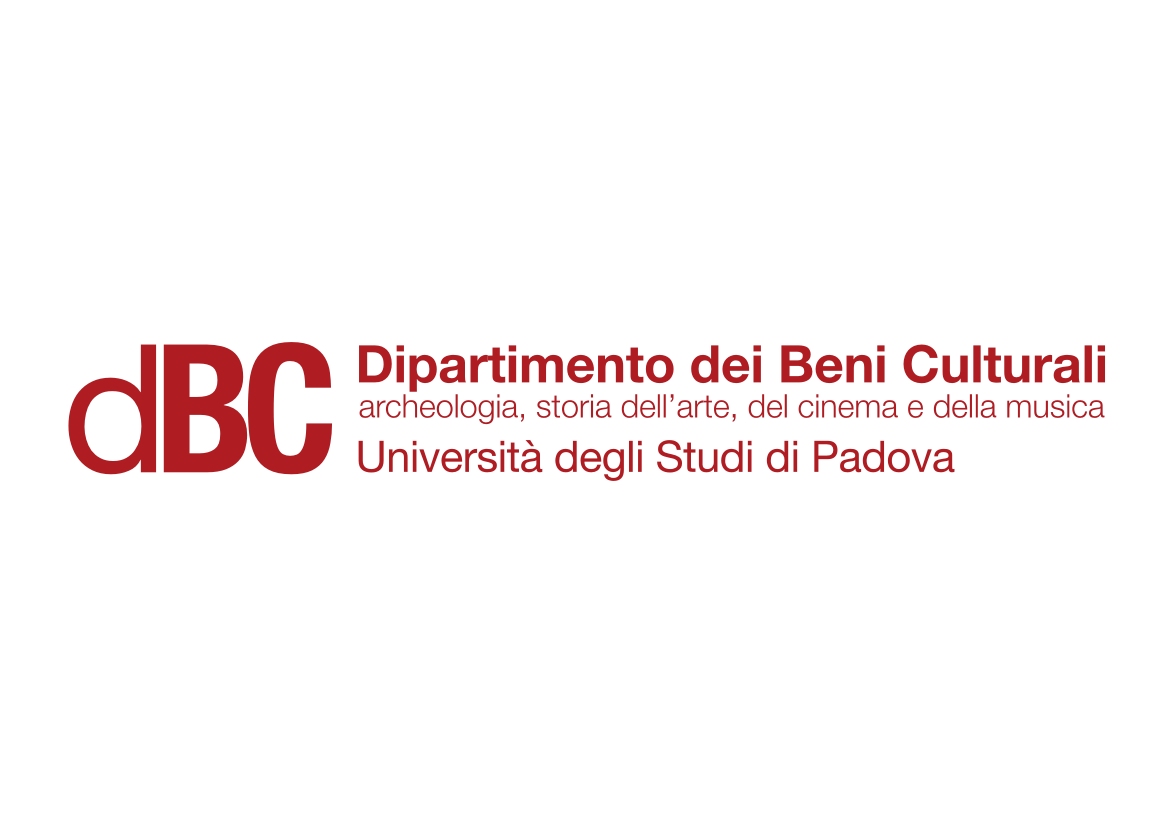 Animation in Europe 4
The Zagreb School
The second period of the Zagreb School started as, in 1963, all the main directors and animators emigrated or returned to live-action films. So, a new generation of young artists took their place.

Individuality was favored over homogeneity; notwithstanding this preference for auteurs, the Zagreb School also produced TV series (as “Professor Balthazar”, by Zlatko Grgić, 1967-1974) and advertisements.

During the 1980s, the Zagreb School faded away; however, animation spread to other cities of Yugoslavia, where is still vital.
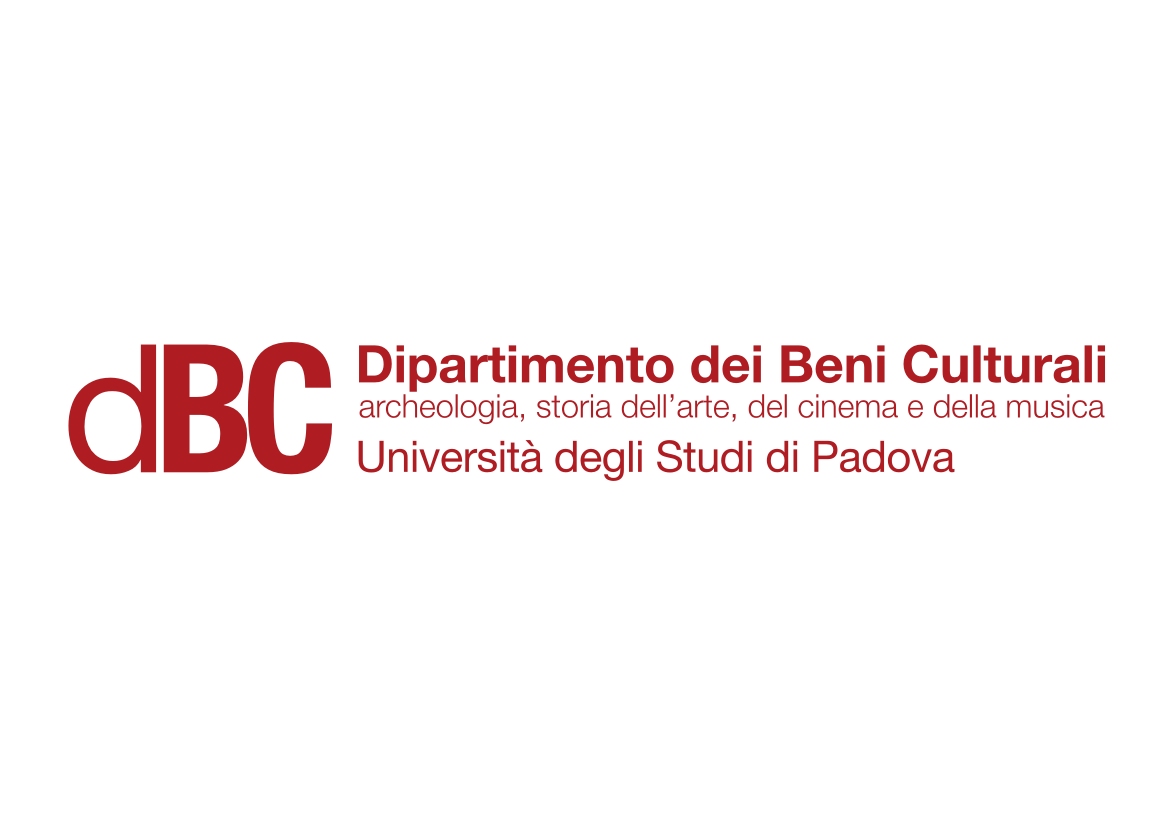 Animation in Europe 4
The Zagreb School
Satiemania (Zdenkó Gasparovich, 1978)
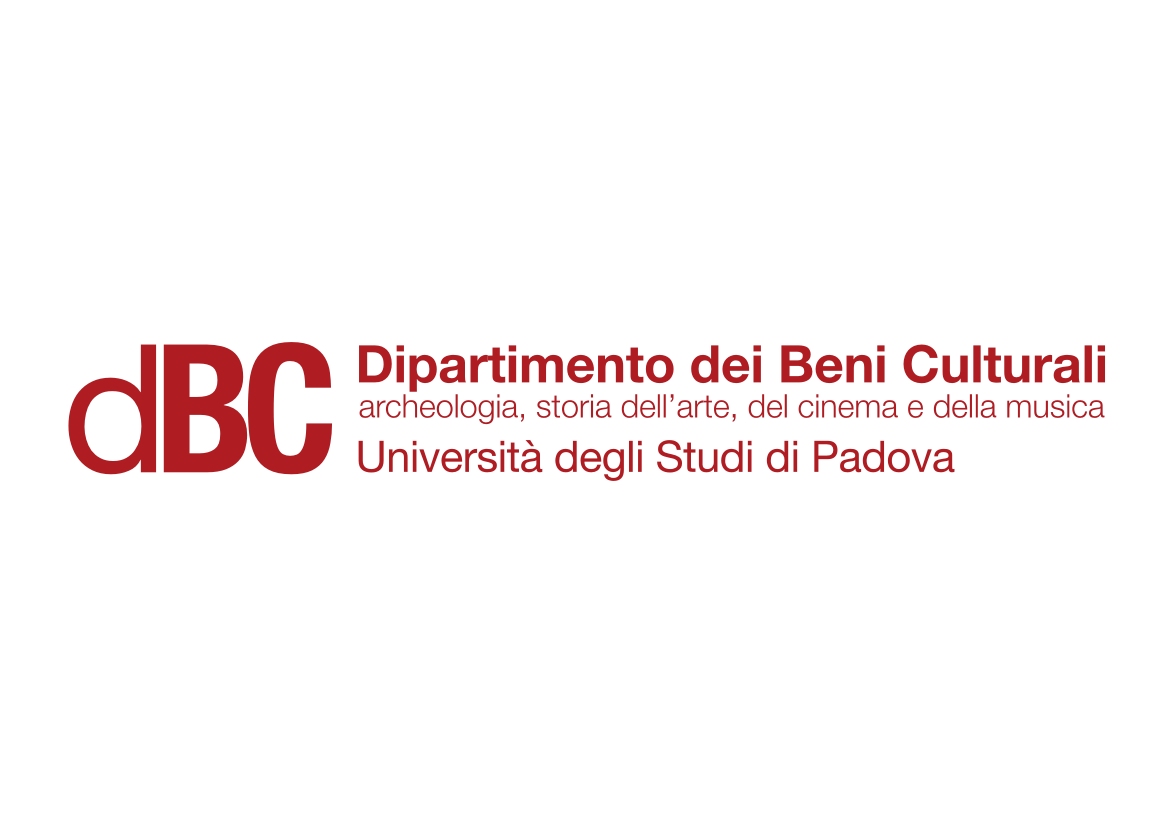 Animation in Europe 4
Soviet animation
Soviet animation

Children’s films were the main product of Soviet animation during the fifteen years that followed the end of World War II. The style was a Disney-like one, with cel animation, rounded designs and fairy tale subjects.

The opening of a special animation section at Sojuzmultfilm favored a timid renewal (puppet animation and cut-outs started to be used again).
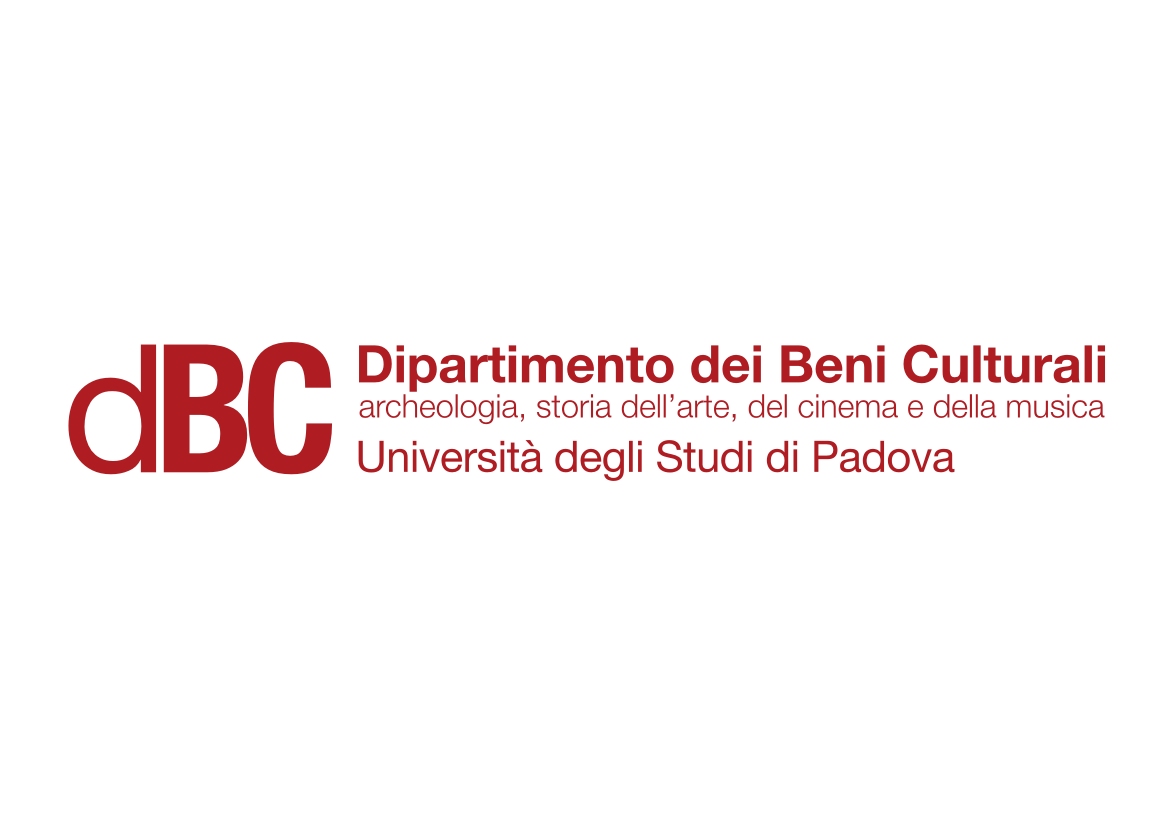 Animation in Europe 4
Soviet animation
However, from the 40s to the 60s Soviet animation did not try to express social or political themes. Animators considered themselves good artists at the service of the audience, responsible for good entertainment and methodical teaching.

The main authors from this period were Ivan ivanov-Vano, the Brumberg sisters, Lev Atamanov and Mikhail Tsekhanovsky.
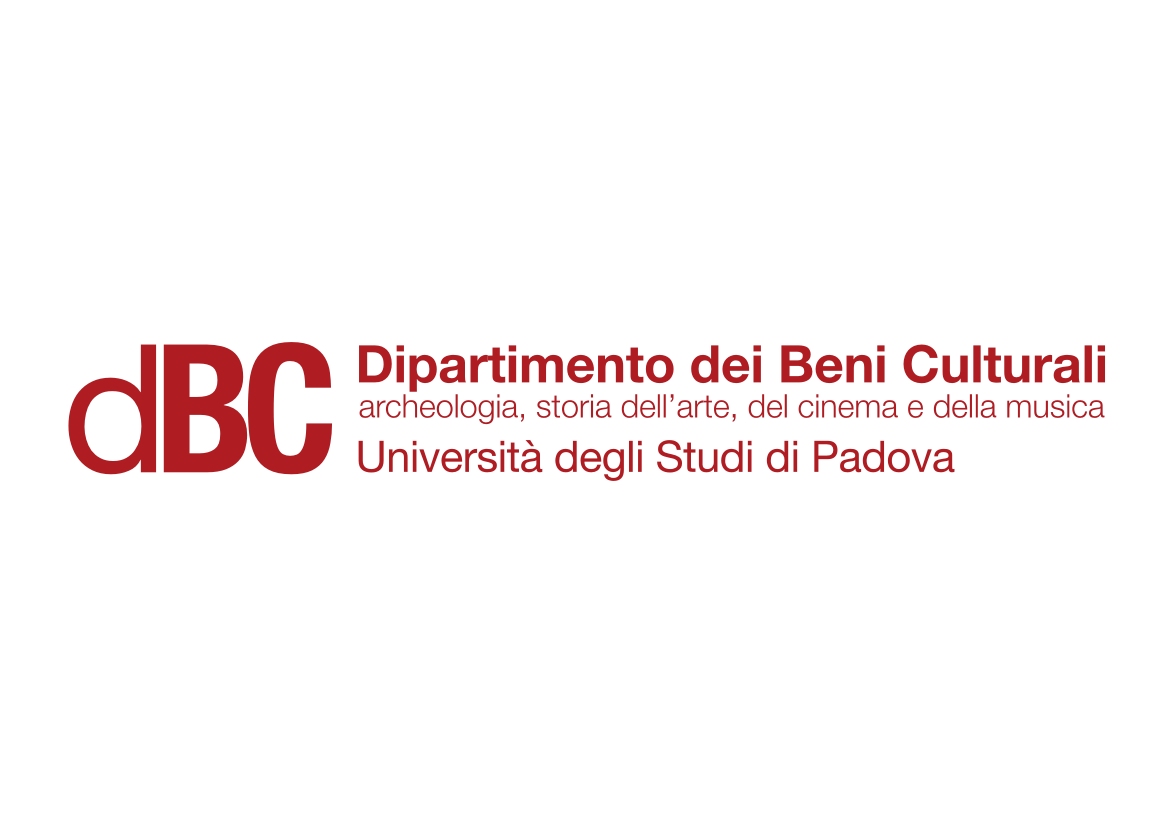 Animation in Europe 4
Soviet animation
The Snow Queen (Lev Atamanov, 1957)
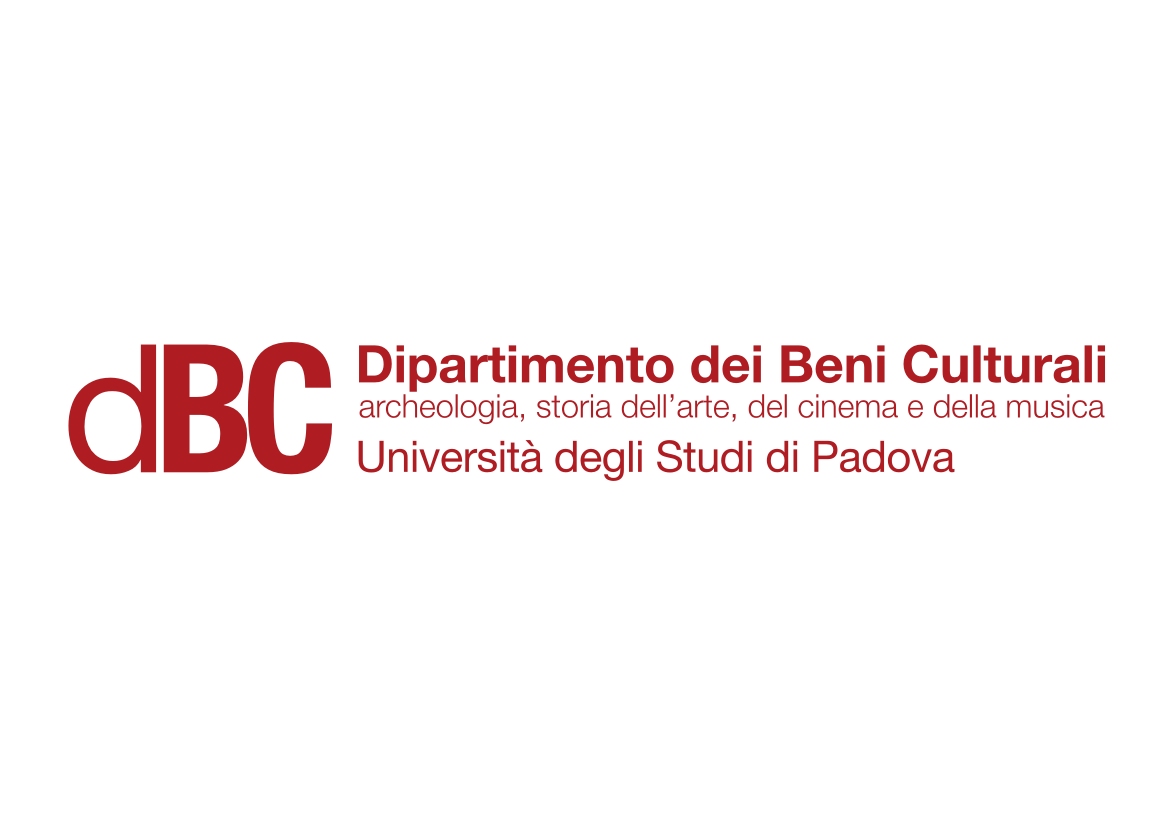 Animation in Europe 4
Soviet animation
Ballerina on a boat (Lev Atamanov, 1969)
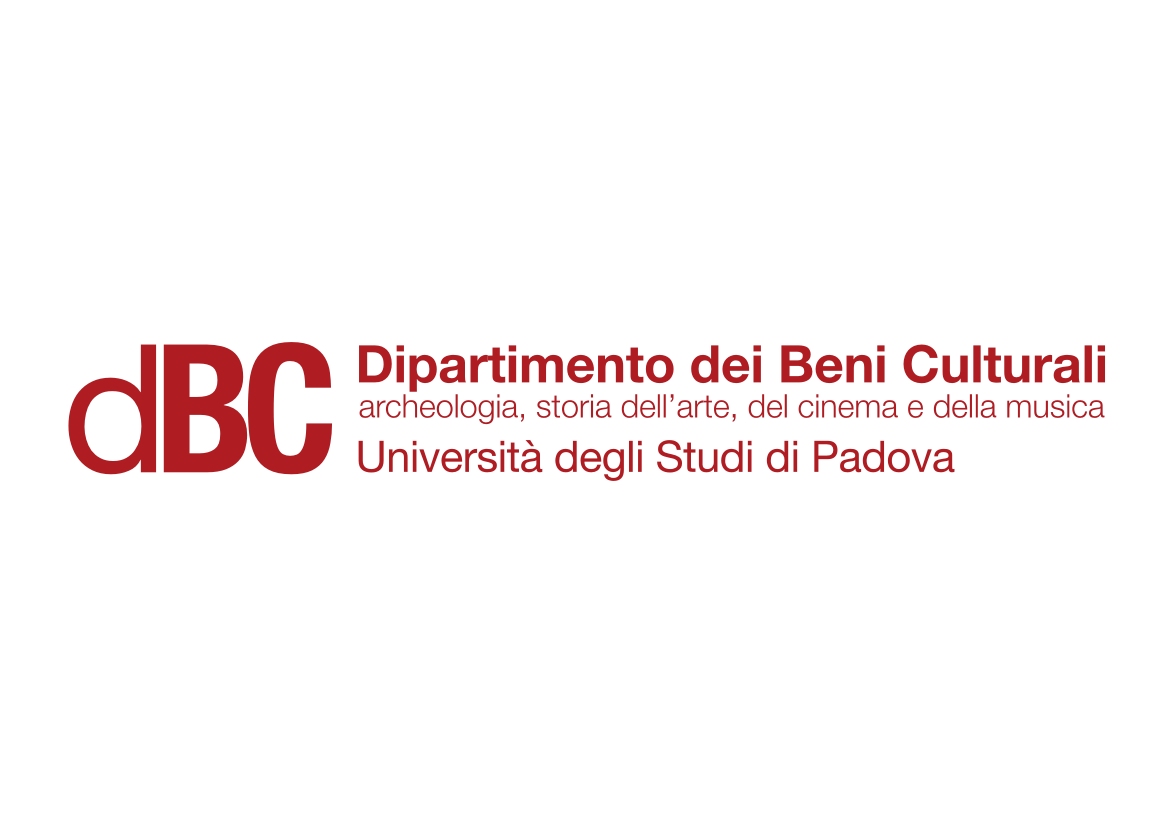 Animation in Europe 4
Soviet animation
The Little Humpbacked Horse (Ivan Ivanov-Vano, 1947)
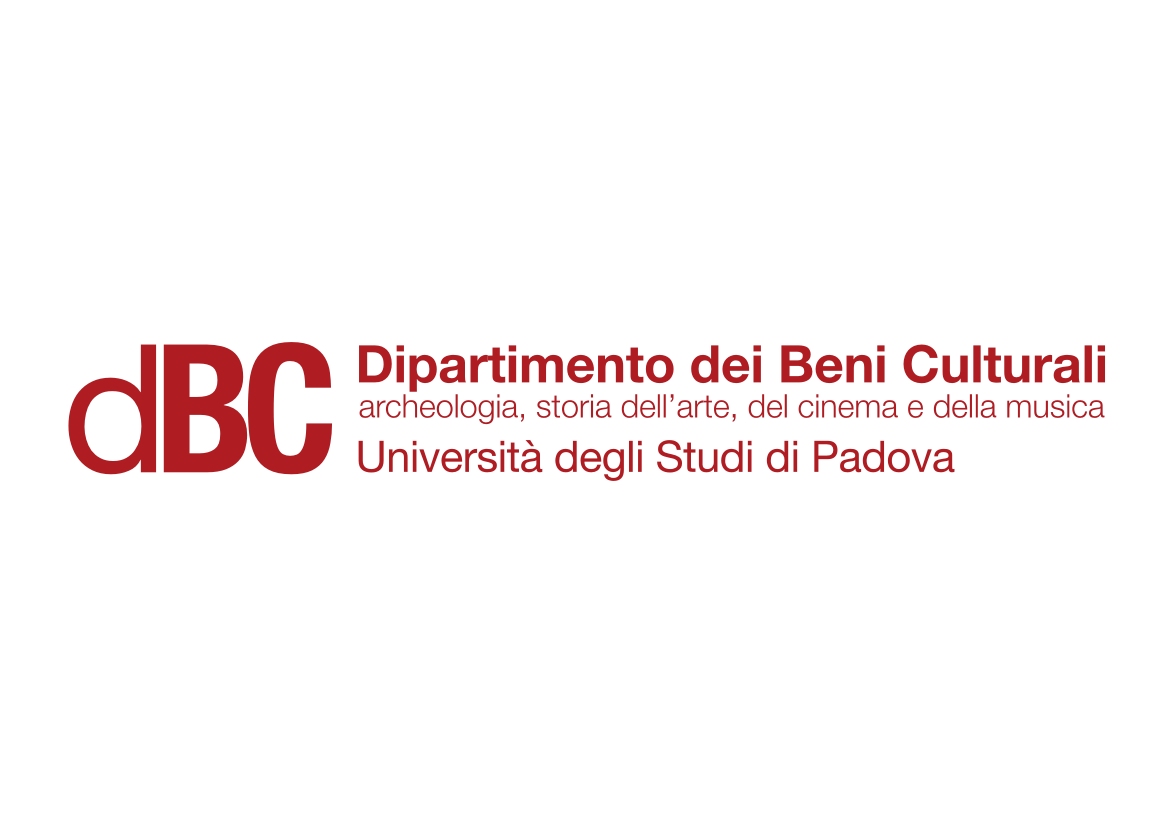 Animation in Europe 4
Soviet animation
Seasons (Ivan Ivanov-Vano, 1969)
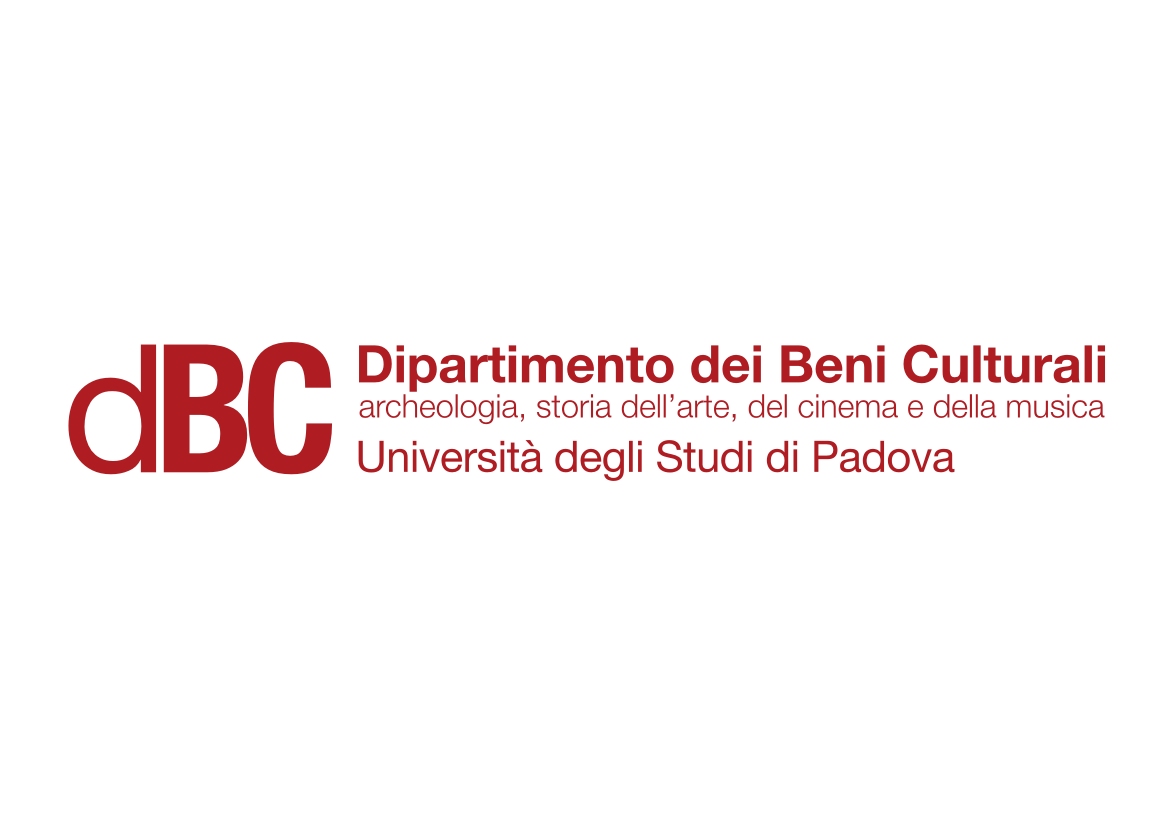 Animation in Europe 4
Soviet animation
The 60s brought more diversification among the Soviet animators. Satire and stylistic research became more common, even though there were no “revolutionary” tendencies.

The most relevant Soviet animator of the decade was Fedor Khitruk. His first film, History of a Crime (1961) had an almost neorealist flavour.

At the age of 20, in 1961, Yuri Norstein joined Sojuzmultfilm. His first film, The 25th: The First Day (1968) was a commemoration of the October Revolution, and it already showed a distinct directorial style.
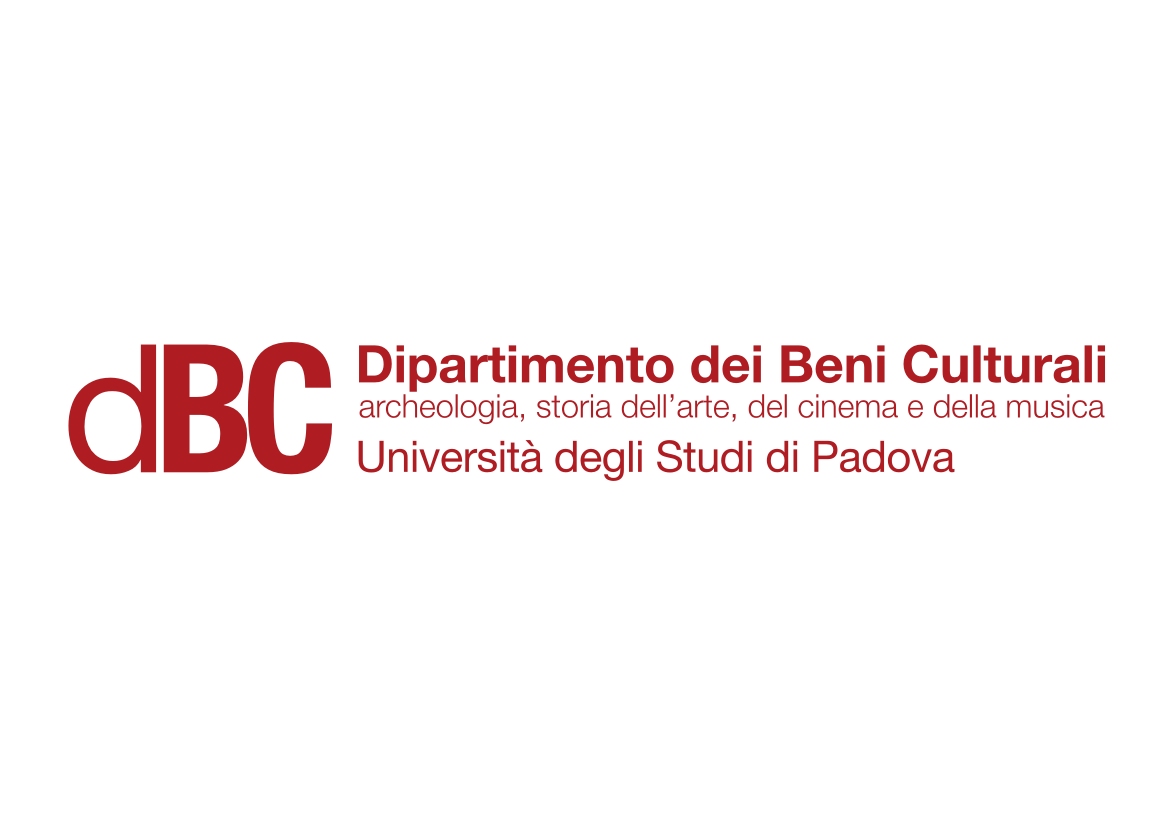 Animation in Europe 4
Soviet animation
Yuri Norstein would become one of the most respected animators in the world.

He developed a complex mixed technique, mainly based on paper cut-outs; his vision of animation favours the enhancement of emotions and sensitivity. His stories are often free recollections of memories and experiences, both cultural and personal. 

His film The Tale of Tales (1979) has been twice awarded the title of “Best Animated Film of All Time” (Los Angeles, 1984, and Zagreb, 2002). It is the representation of a free flow of thought about childhood, coming to age and separation, as a metaphor of the relationship between artists and their creations. It is loosely inspired by a poem by Nazim Hikmet.
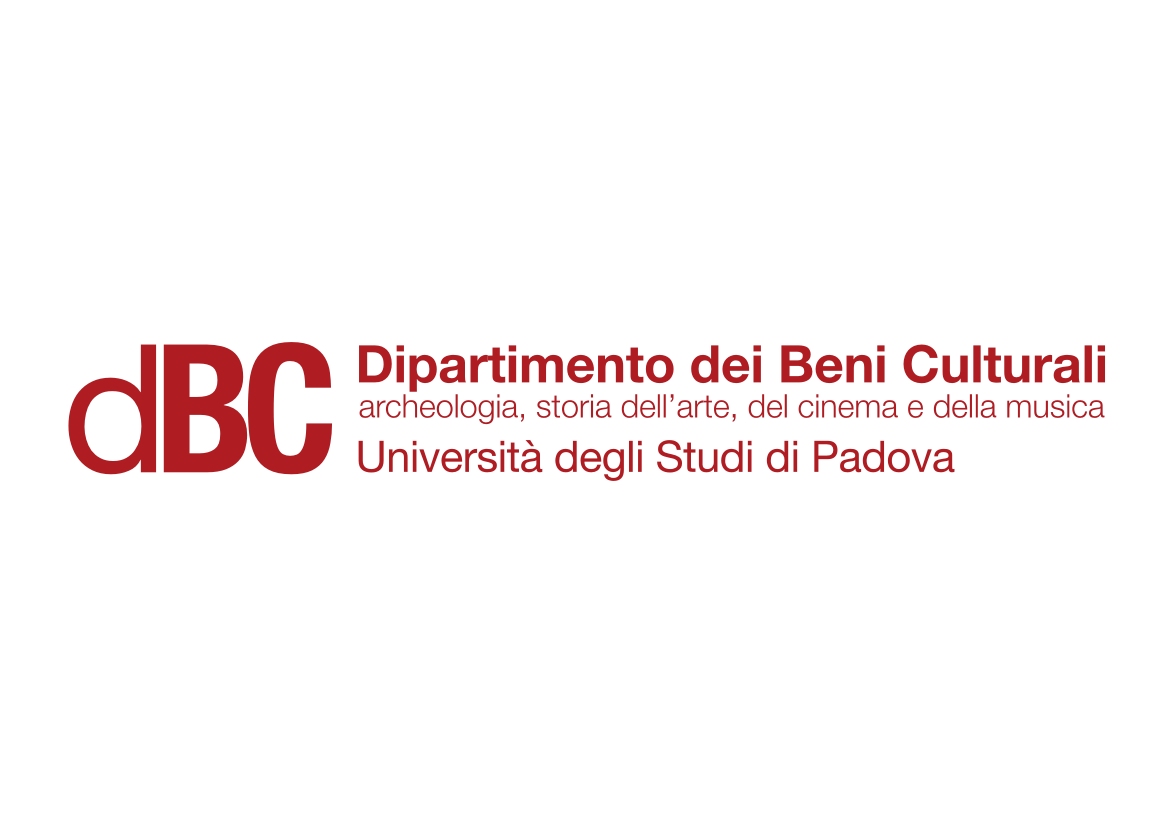 Animation in Europe 4
Soviet animation
History of a Crime  (Fedor Khitruk, 1961)
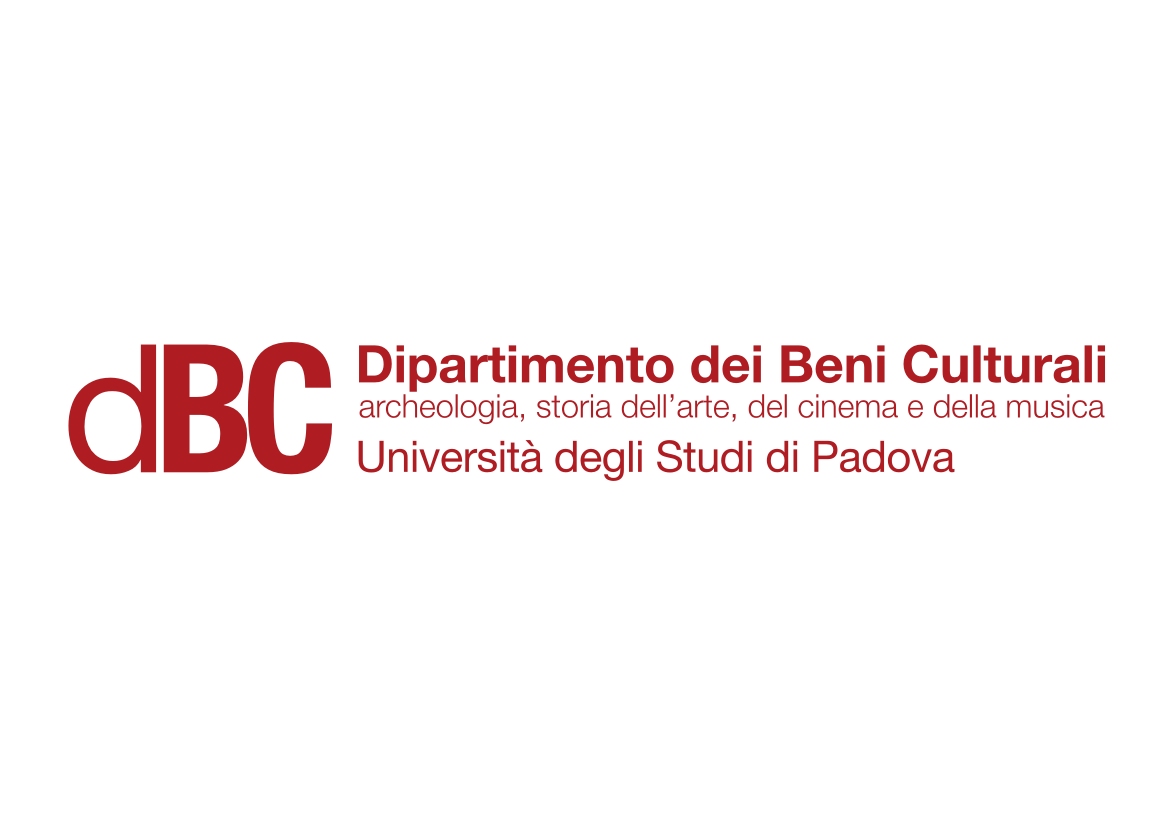 Animation in Europe 4
Soviet animation
The Tale of Tales  (Yuri Norstein, 1979)
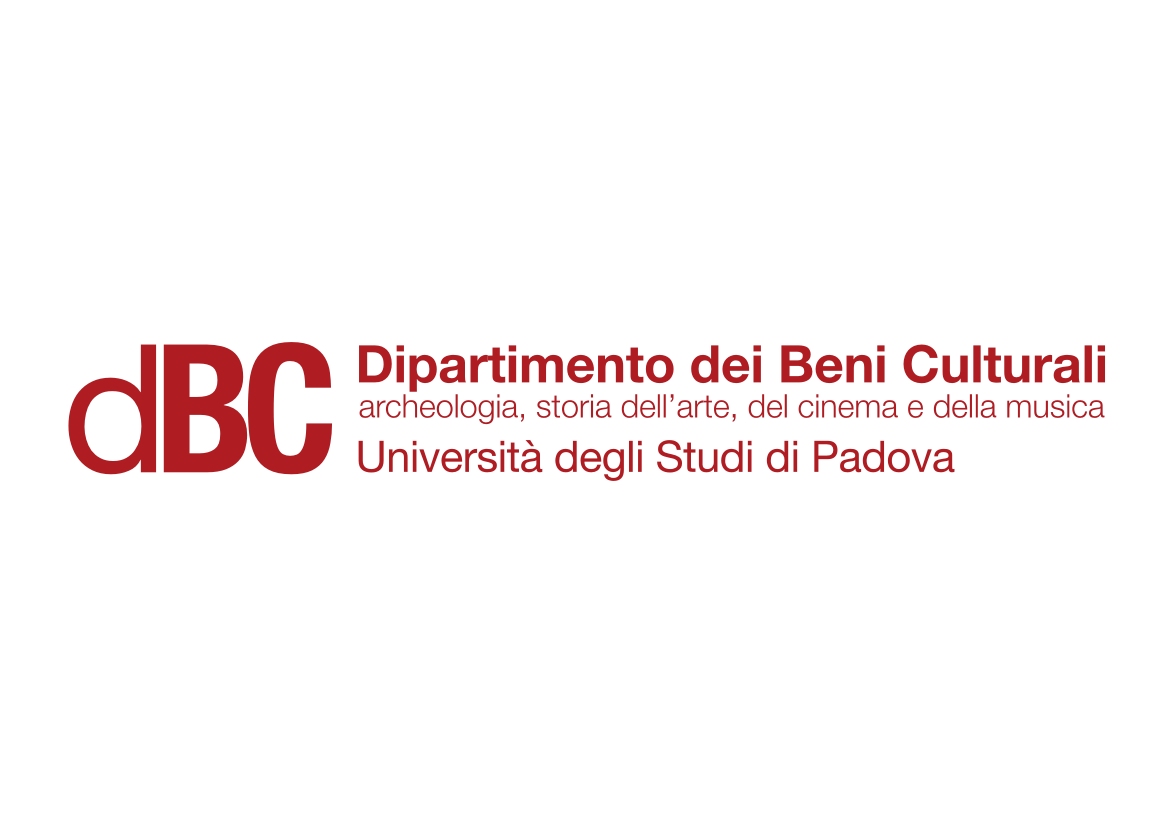 Animation in Asia 1
Animation in Asia:

China
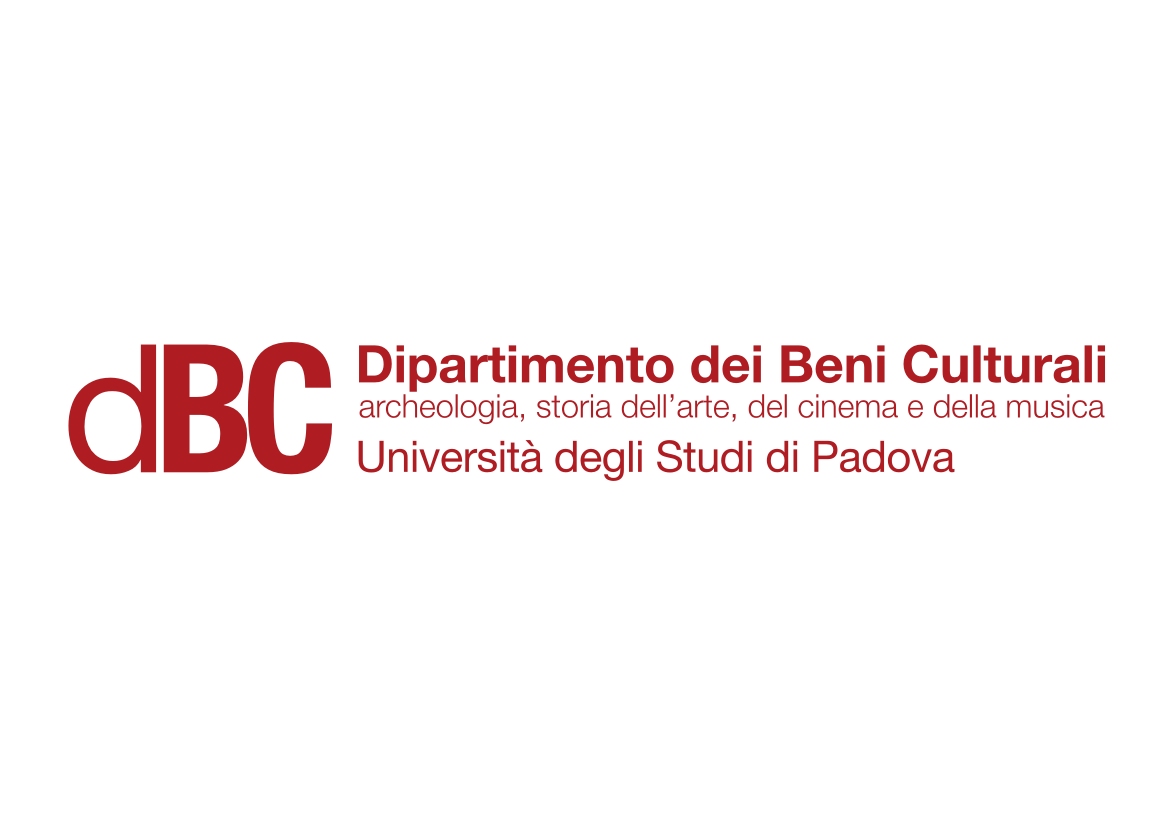 Animation in Asia 1
China
China

For a long time (at least until the 1970s) animation in China was synonym with the Wan Brothers.

They were four brothers: Wan Laiming (1900-1997), Wan Guchan (1900-1995), Wan Chaochen (1906-1992) and Wan Dihuan (1907?-unknown).

They were set-designer for live-action cinema; they approached animation in an amateurish way, inspired by the productions of the Fleischer Brothers.

Their first film was Uproar in the Studio (1926); it is now lost.
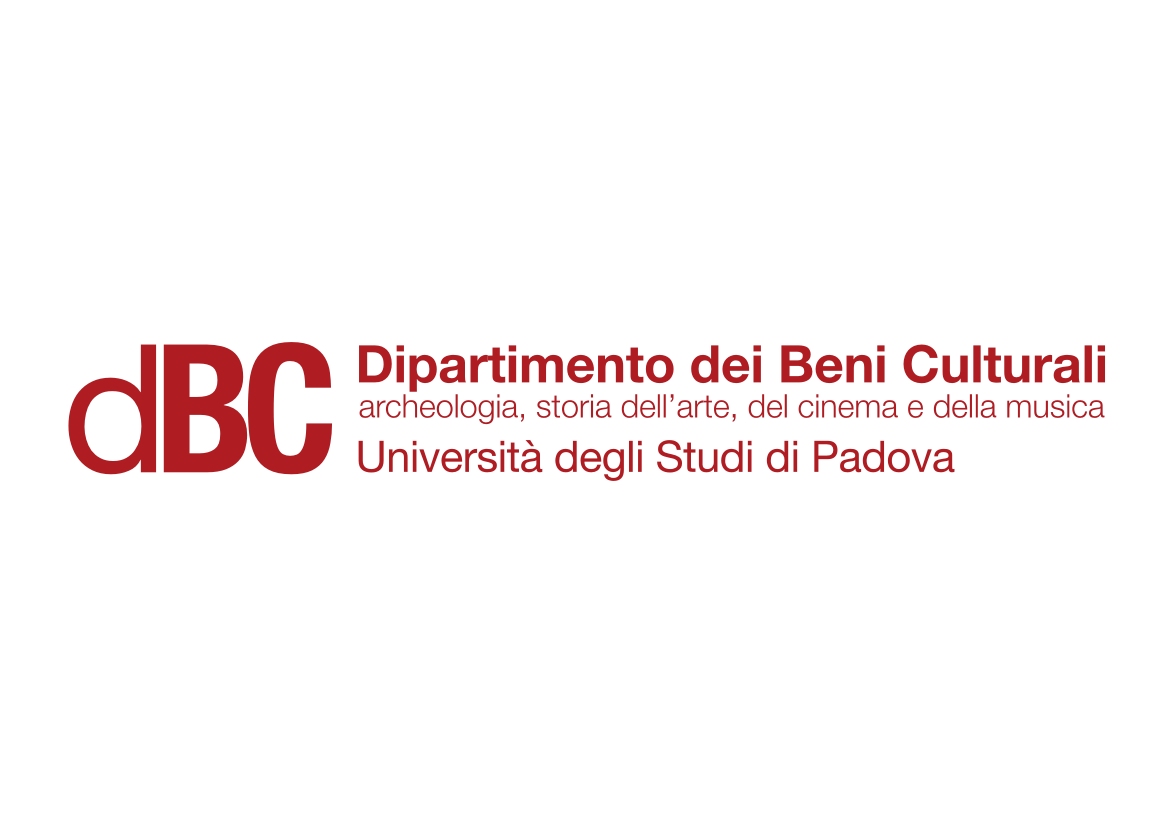 Animation in Asia 1
China
Wan Dihuan left the Brothers in 1933, to devote himself to photography. The remaining three brothers kept working as animators: they studied foreign animated films and divulged their ideas on art.

After the Japanese invasion of Shanghai (1937), and a temporary escape to Wuhan, the Brothers settled in the “French Concession” in Shanghai. There, they organized a studio and started the production of Princess Iron Fan (1941): the first full-length feature film of Asia.

It was inspired by one of the most important works of Chinese literature: Journey to the West, a 16th century novel.
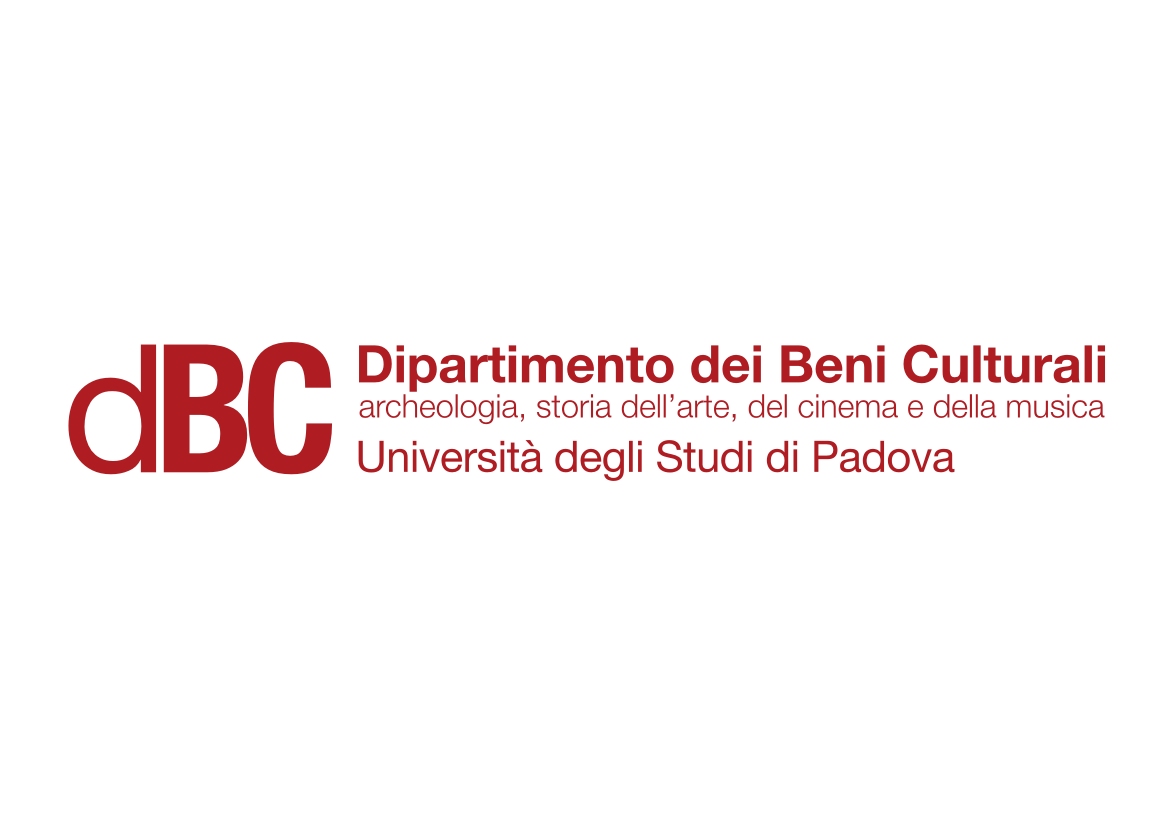 Animation in Asia 1
China
Princess Iron Fan (Wan Brothers, 1941)
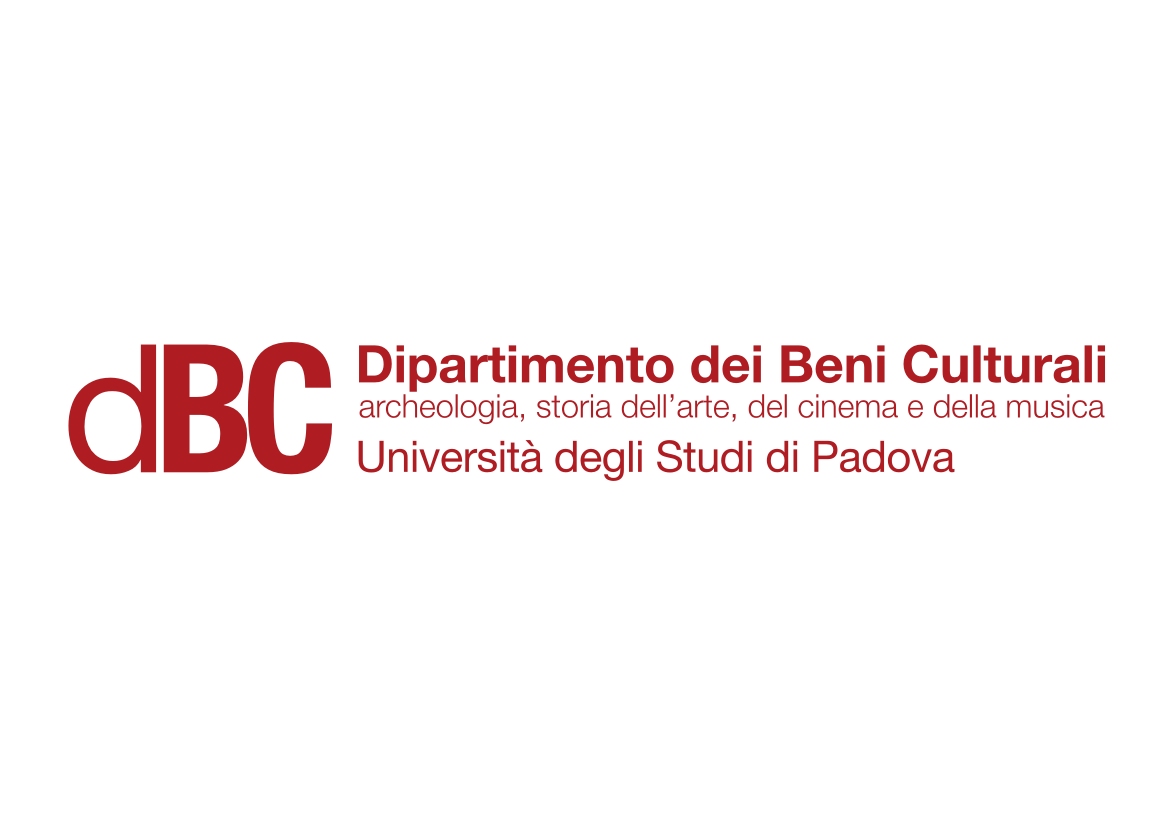 Animation in Asia 1
China
The Shanghai Studio grew bigger at the end of the 40s.

The Wan Brothers reunited after a momentary separation (Wan Chaochen traveled to the USA to study American animation; Wan Laiming and Wan Guchan went to Hong Kong during the final years of the World War II). By the 1960s, the Shanghai Studio would count 380 workers.

Their production techinques were basically hand-drawn cel animation, puppet and paper cut-out animation.

Their most renowned post-war work was the two-part film Confusion in the Sky (1961 and 1964): another take on the Journey to the West.

The Studio closed from 1965 to 1972, because of the Cultural Revolution.
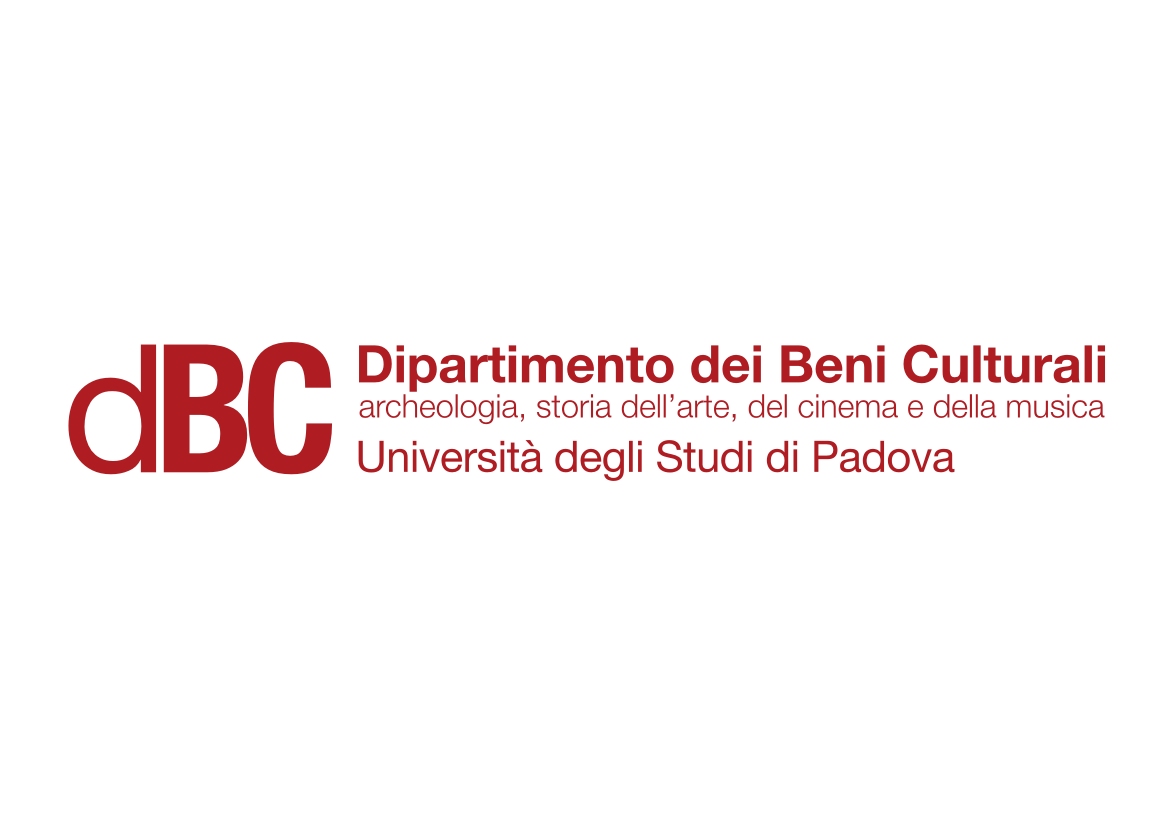 Animation in Asia 1
China
Zhu Baizhe Eats the Watermelon (Wan Guchan, 1958)
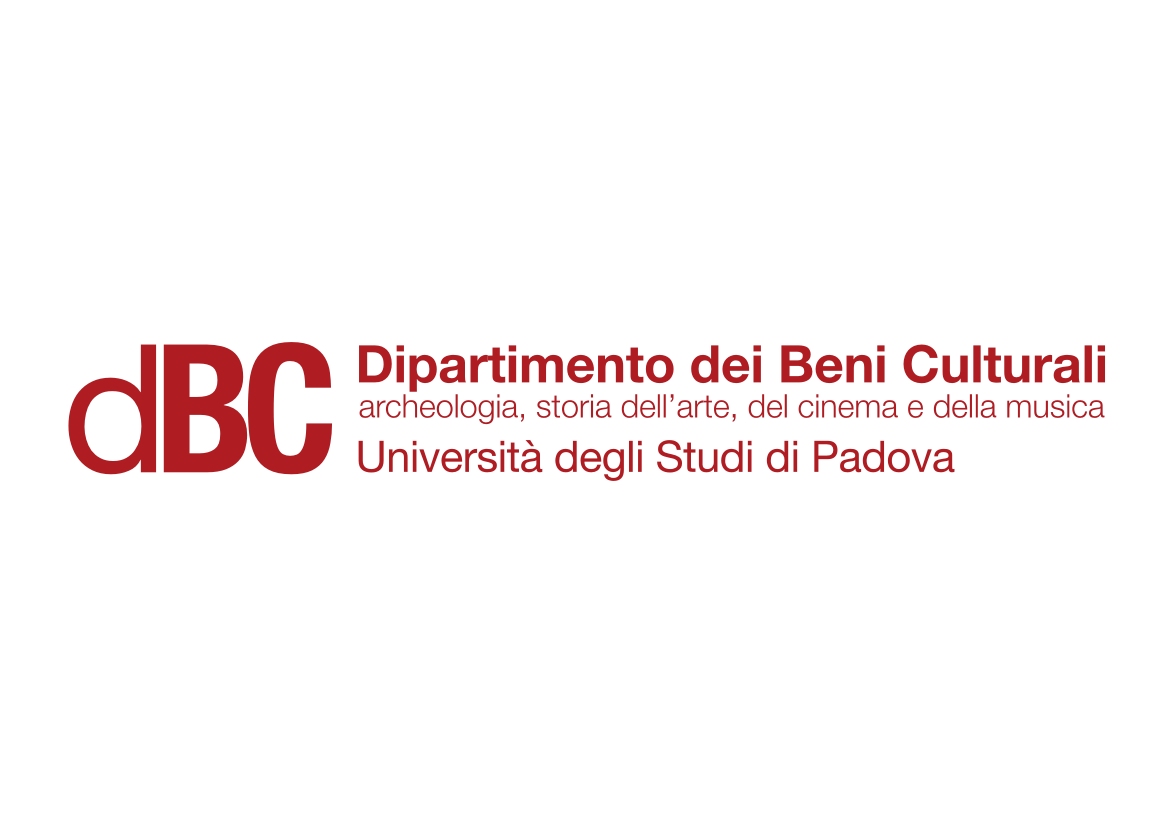 Animation in Asia 1
China
Confusion in the Sky (Wan Laiming, 1961 and 1964)
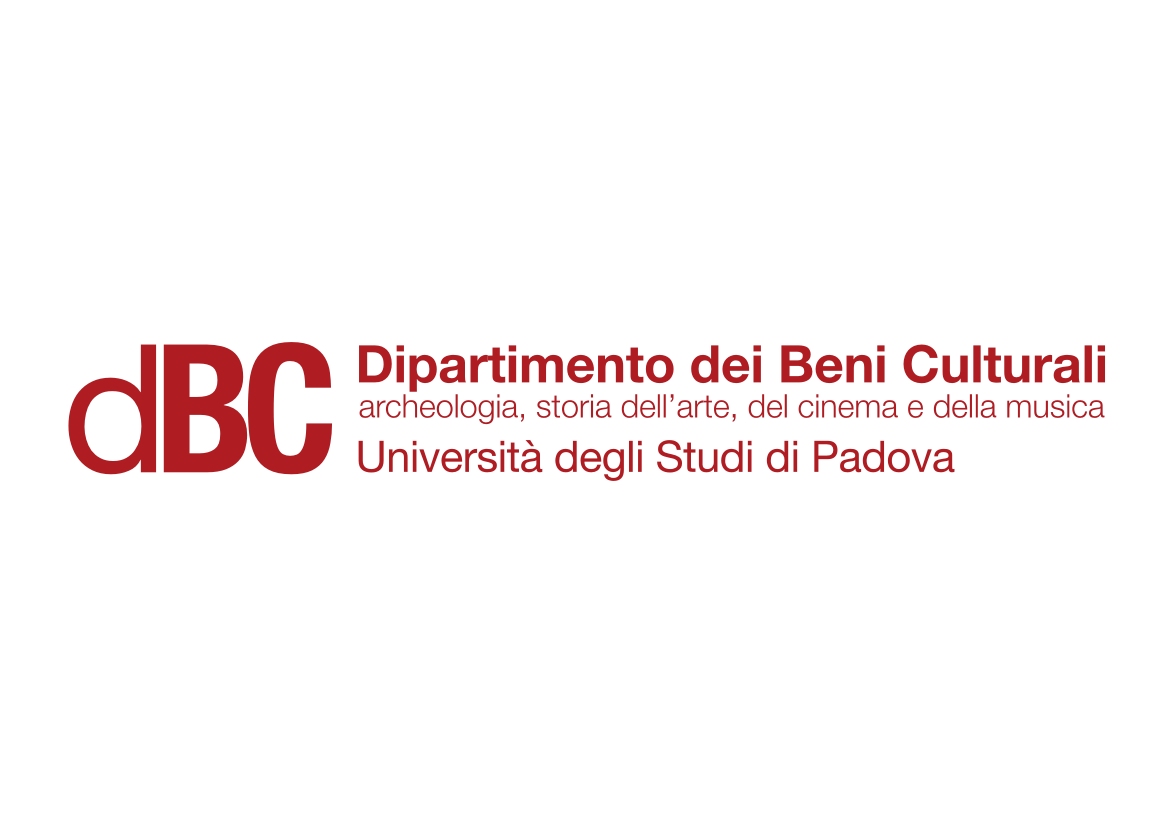 Animation in Asia 1
China
During the 70s, and after the fell of the political Gang of Four, the Shanghai Studio was revived. 

The most important animator of the period was Xu Jingda, also known as A Da. His best work is the short film Three Monks (1980).

Chinese animation is today a multi-centered productive reality. Individual artistic research keeps going on; at the same time, however, directors and producers are trying to emulate the best-selling models of Japanese animation.
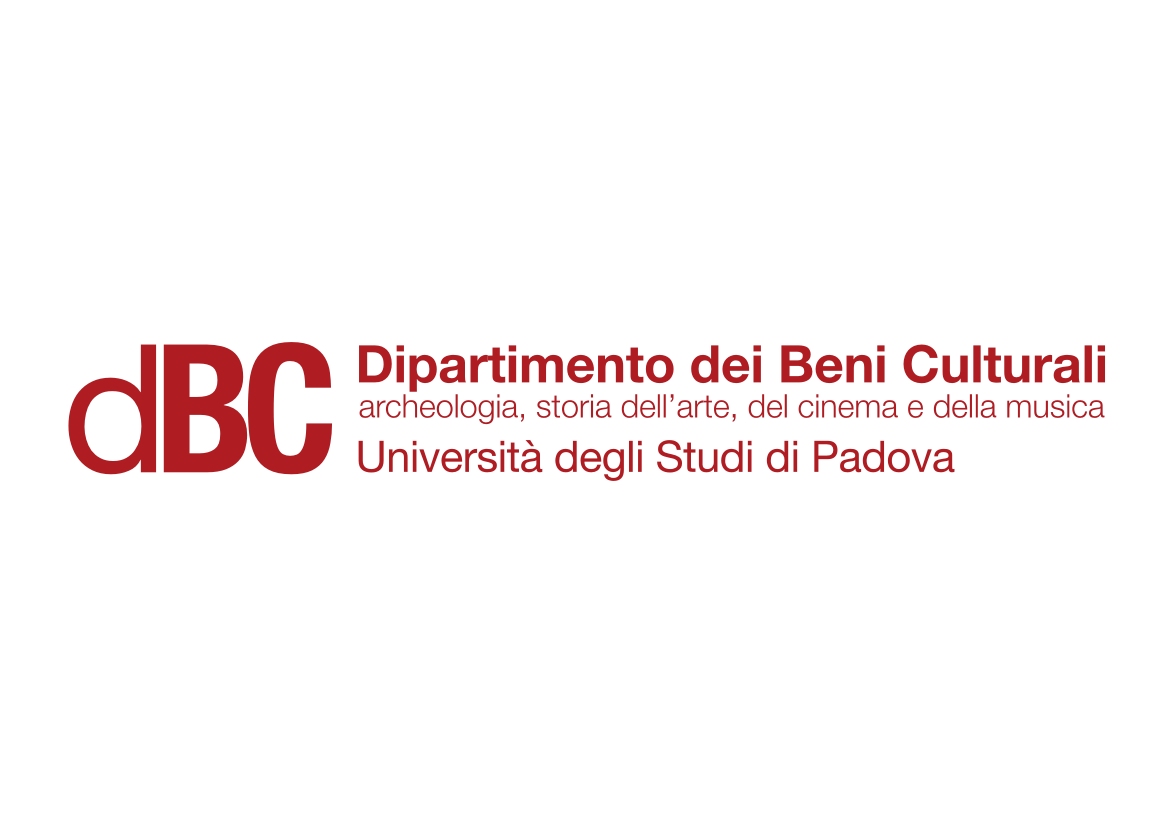 Animation in Asia 1
China
Three Monks (A Da, 1980)
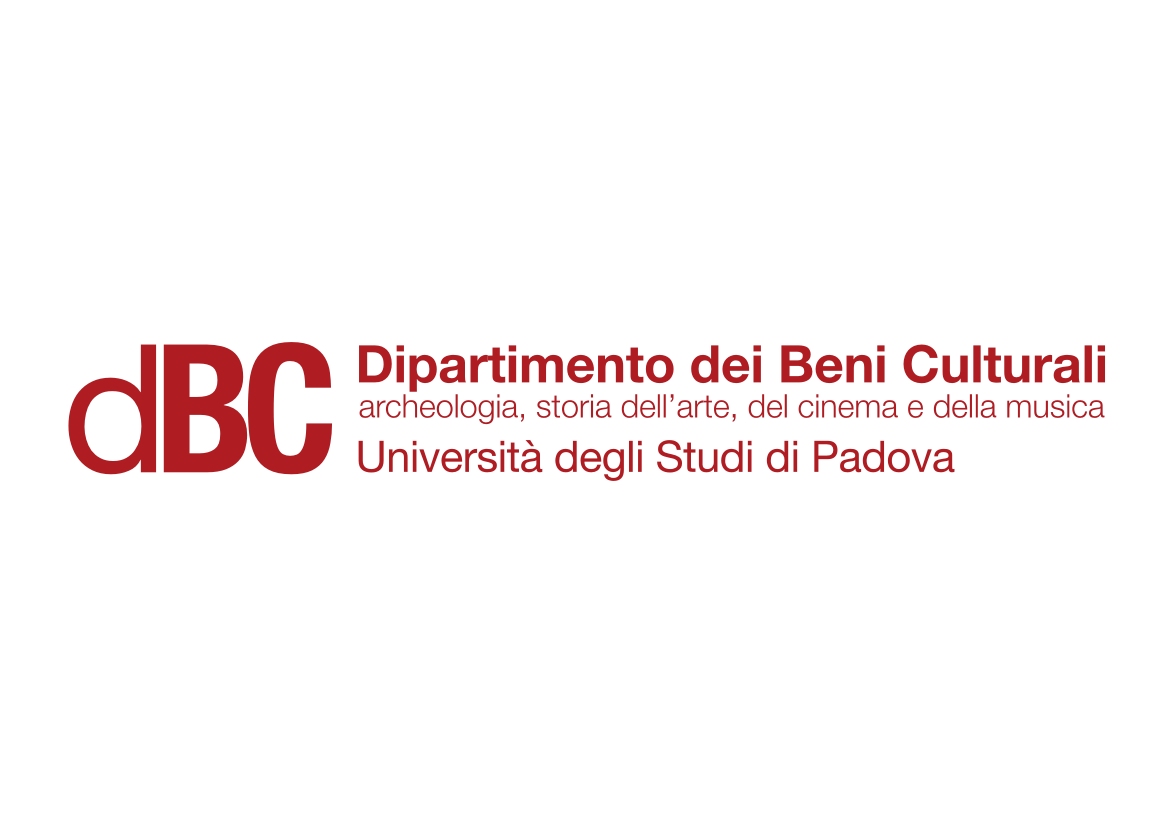 Animation in Asia 1
China
Big Fish and Begonia (Liang Xuan, Chun Zhang, 2016)
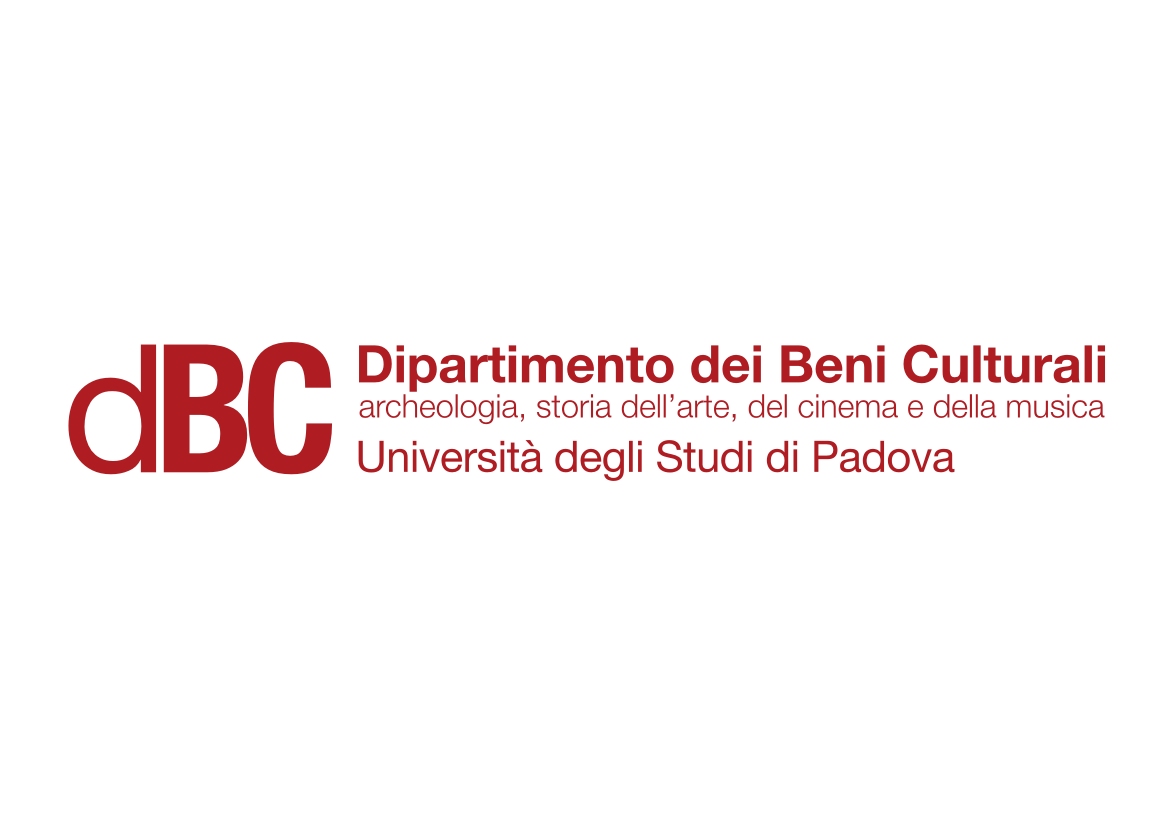 Animation in Asia 2
Animation in Asia:

Japan
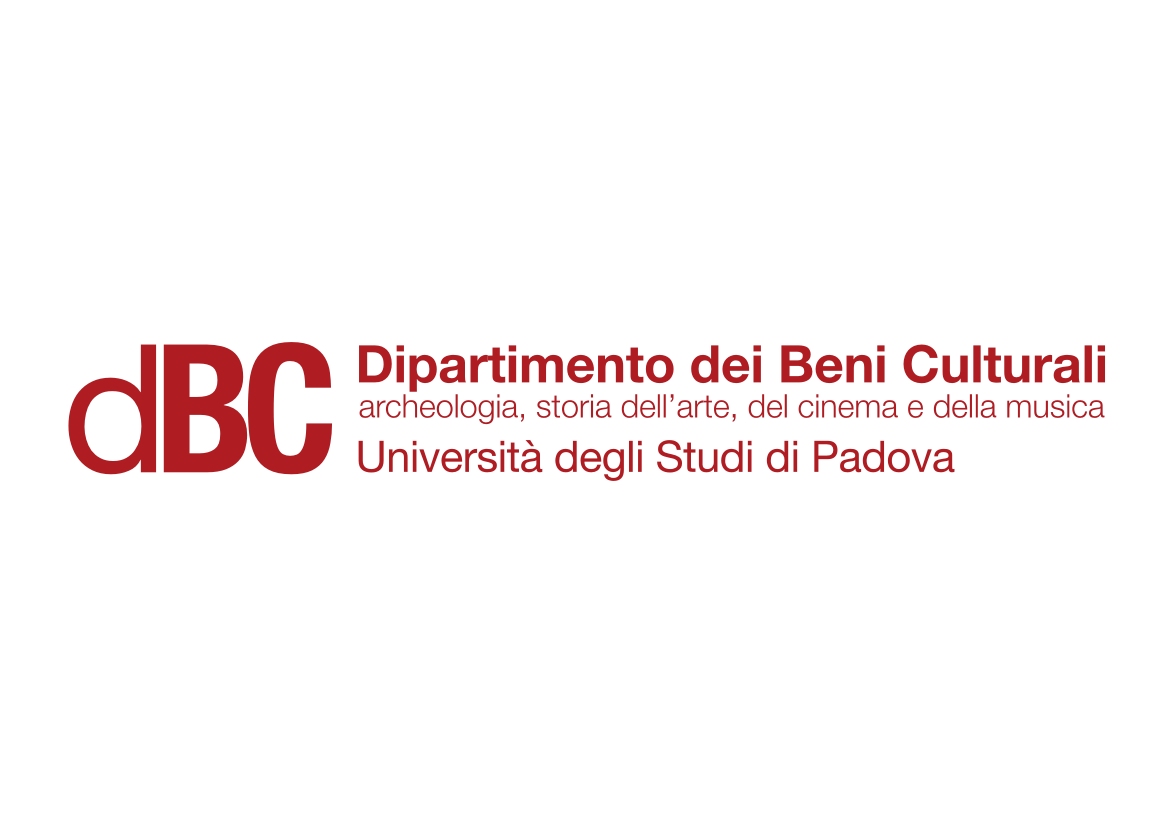 Animation in Asia 2
Japan
Japan

The first historical document of Japanese animation is the “Matsumoto fragment” (1907). It is a fragment of 35 mm clear film, with 50 hand-drawn frames. It shows a boys who writes katsudō shashin, that is to say: “moving pictures”.

The Matsumoto fragment was retrieved by dr. Natsuki Matumoto (University of Osaka), in 2005, in a private house in Kyoto.

It could prove that Japan developed animation on its own, without influences from the Western Countries.
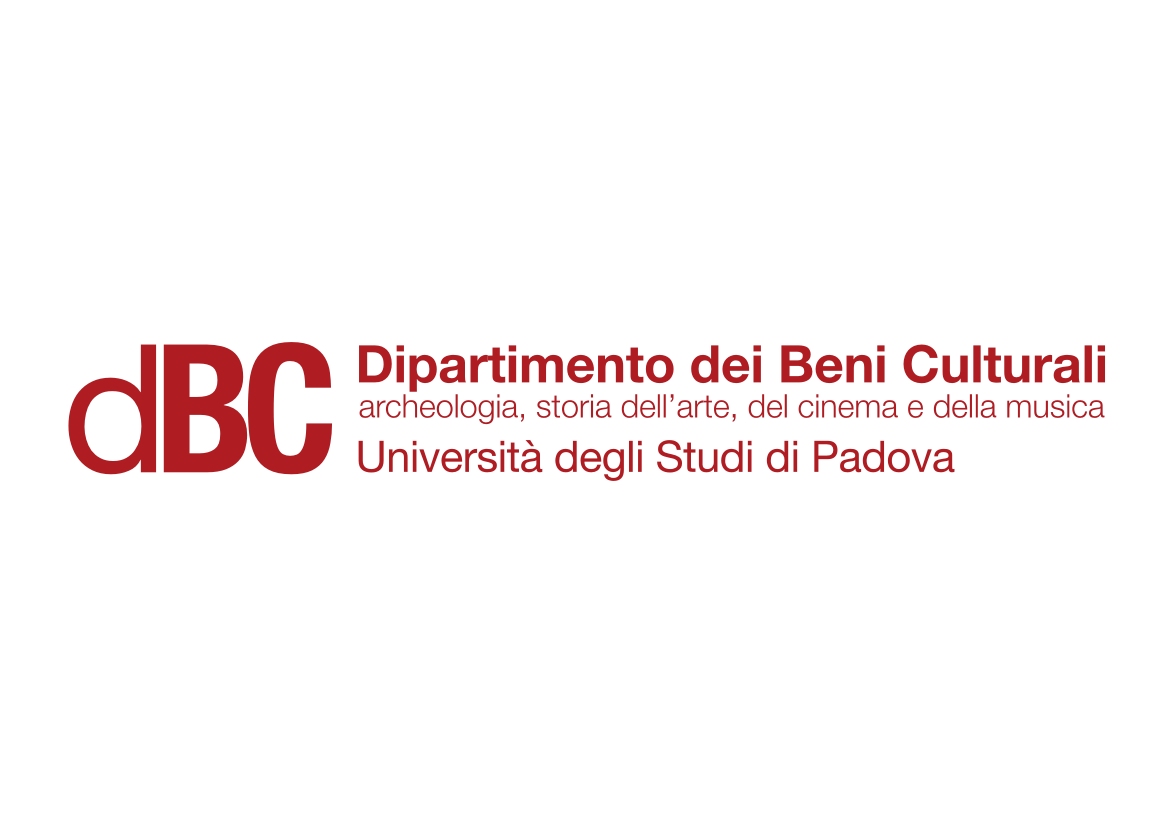 Animation in Asia 2
Japan
The Matsumoto Fragment (1907?)
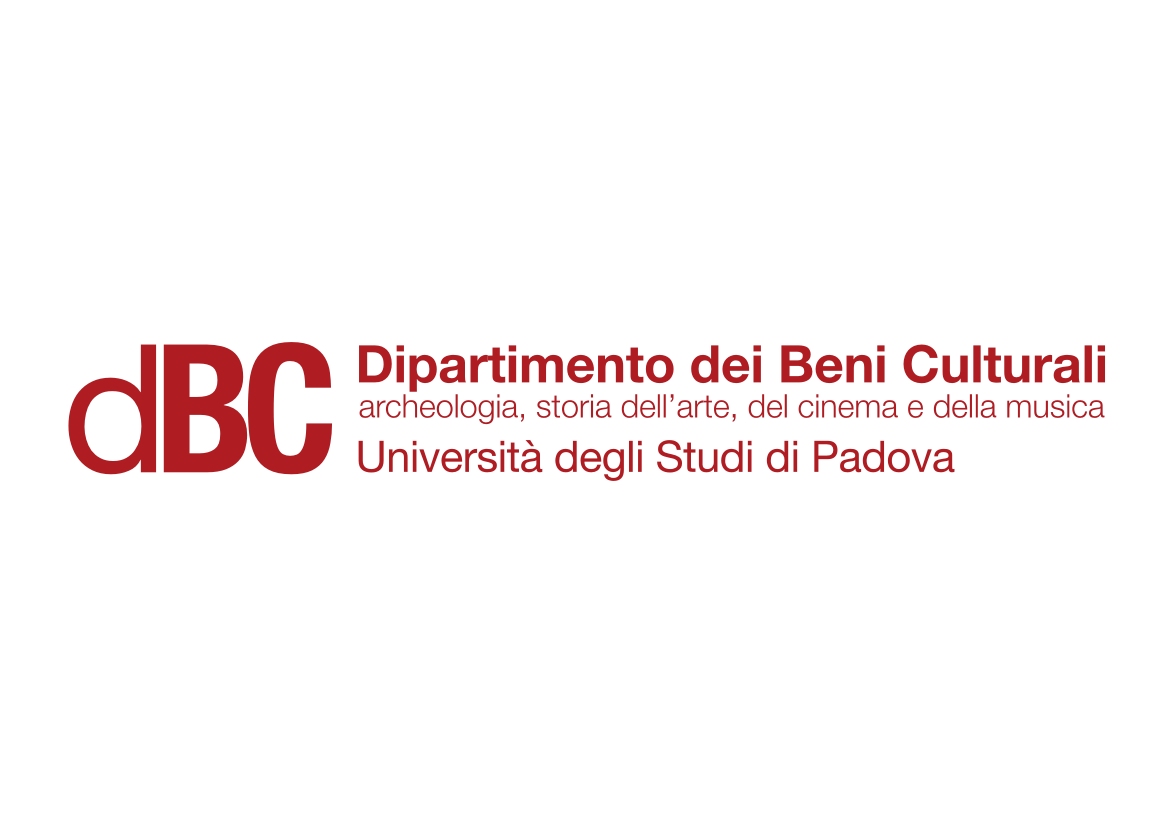 Animation in Asia 2
Japan
1917: three pioneers.

The comic artists Ōten Shimōkawa (1892-1973) and Jun’ichi Kōuchi (1886-1970) and the painter Seitarō Kitayama.

In 1917, they produced 18 short films; their work was called senga eiga (“line film”). Kitayama’s Momotarō (1918) was screened even in France.

Kitayama wrote the first Japanese manual of animation; he directed 30 films and founded the first animation studio of Japan, the Kitayama Eiga Seisakushō (“Kitayama Film Production Laboratory”)
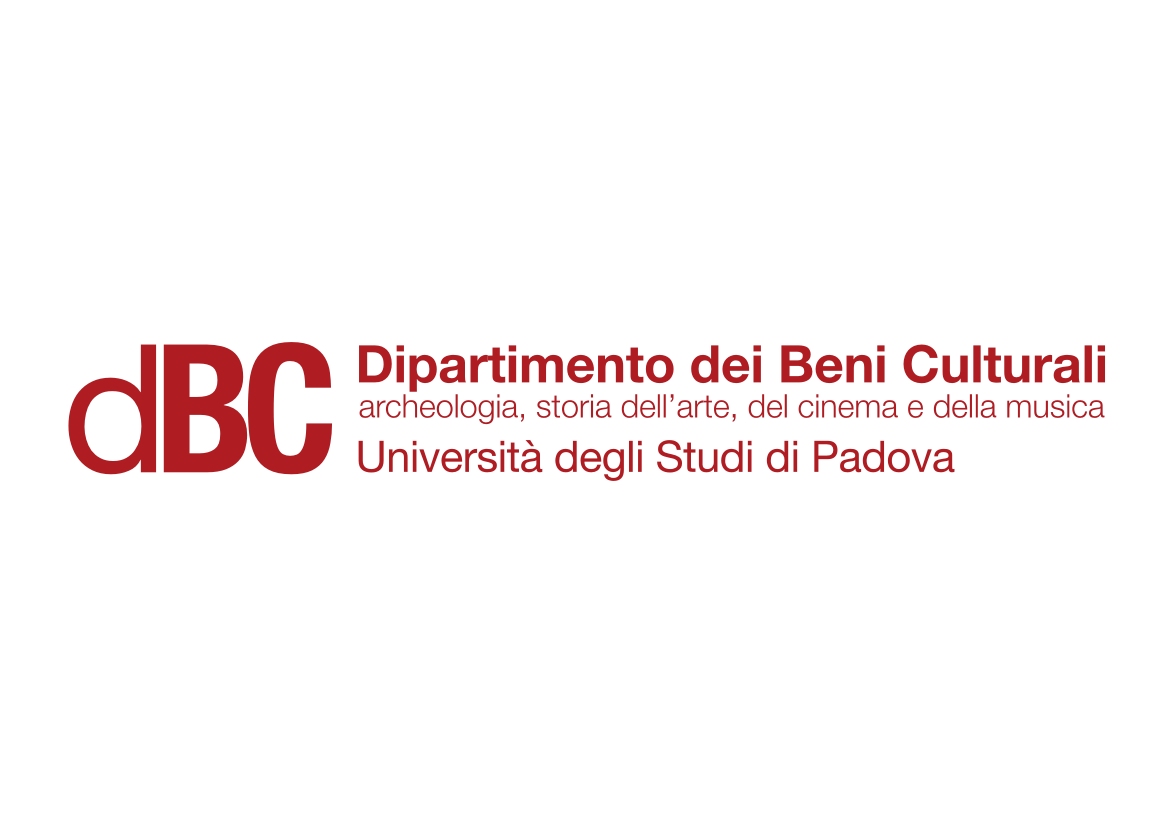 Animation in Asia 2
Japan
Namakura Katana: Hanawa Hekonai Meitō no Maki (Jun’ichi Kōuchi, 1917; fragment)
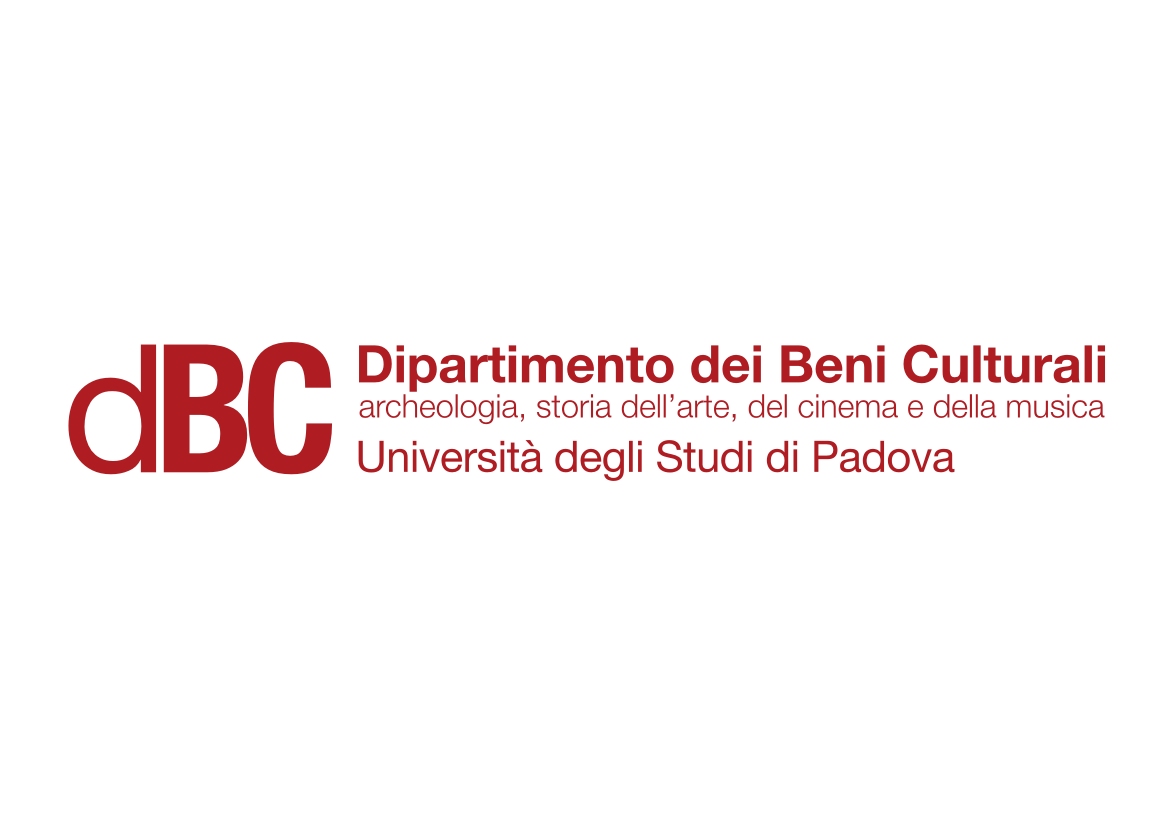 Animation in Asia 2
Japan
During the 1920s, Yasuji Murata brought to Japan the transparent cel technique.

The most relevant animator of this age was Noburō Ōfuji  (1900-1961). He considered animation a form of art, not just something to create advertisements or to entertain children. He founded the Chiyogami Eigasha studio in Tokyo in 1925.

His preferred technique was paper-cut outs (kirigami). In particular, he used a special semi-transparent paper, woodcut printed in colour. The name of that paper was chiyogami –hence the name of his studio.

With the short film Kujira (The Whale, 1927) Ōfuji introduced synchronized sound in Japanese animation. Kuro nyago (The Black Cat) was Ōfuji’s first attempt at synchronized dialogue.
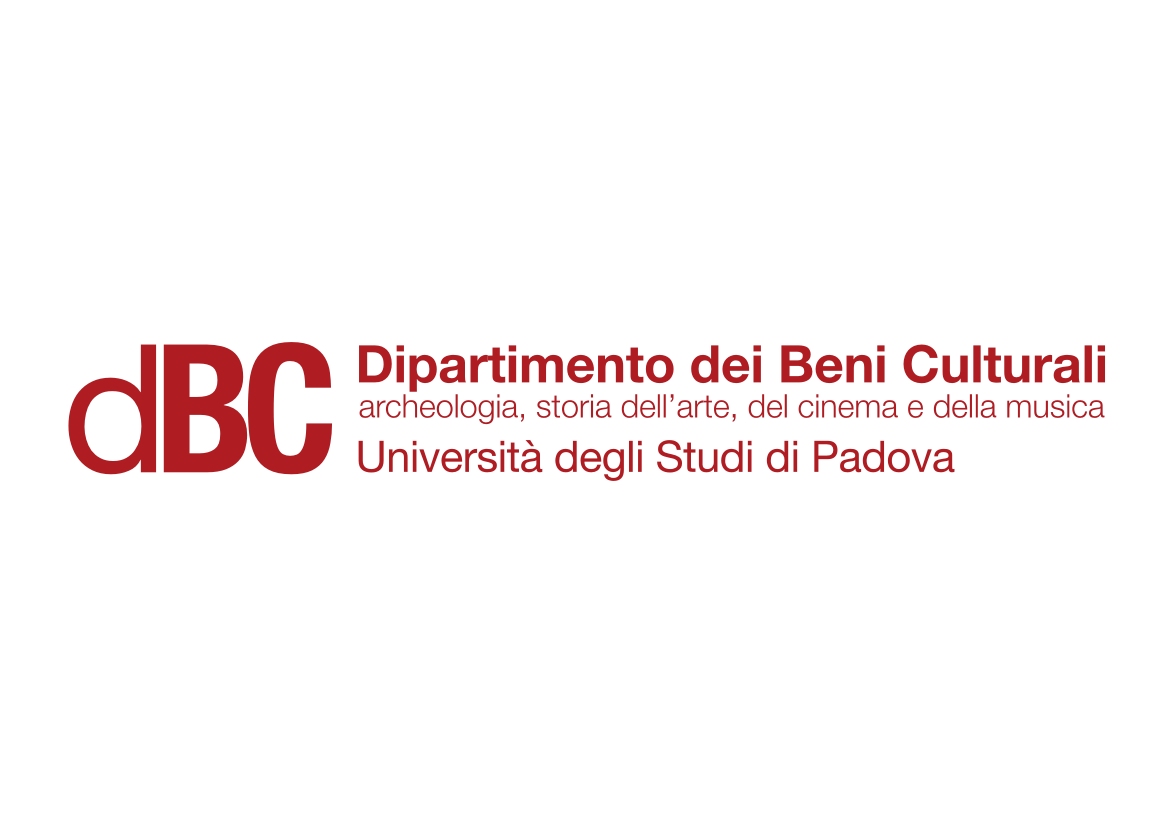 Animation in Asia 2
Japan
Kokka Kimigayo (Noburō Ōfuji, 1931)
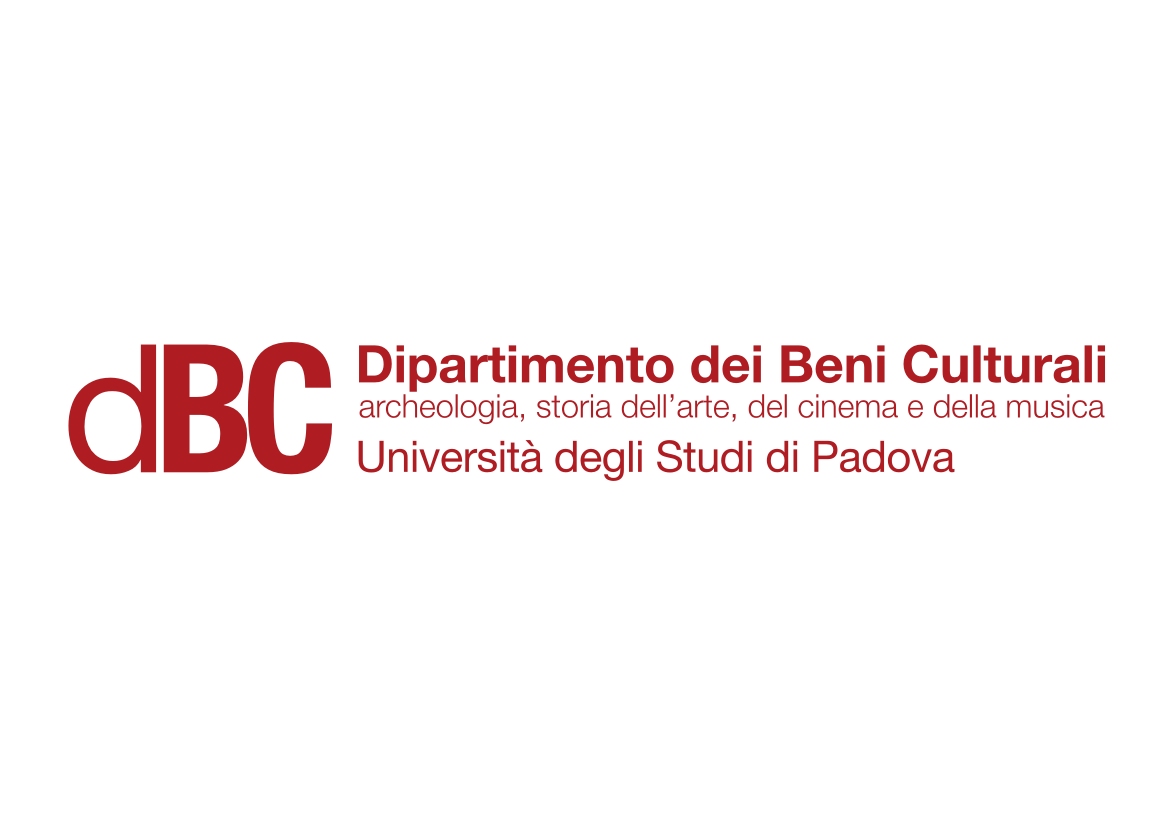 Animation in Asia 2
Japan
Kuro nyago (Noburō Ōfuji, 1929)
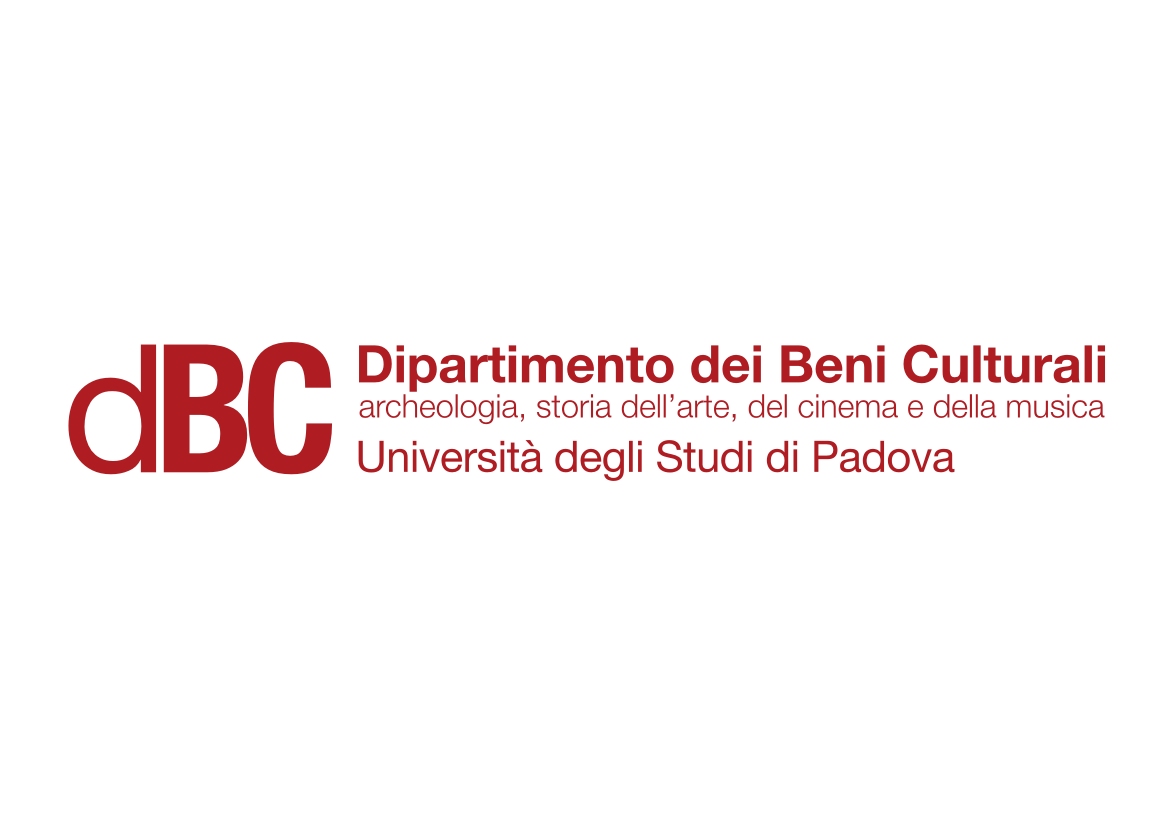 Animation in Asia 2
Japan
The World War II favored the production of many propaganda animated films.

Mitsuyo Seo, a former animator at Masaoka Eiga Seisakushō (helmed by Kenzō Masaoka) was entrusted with Momotarō no Umiwashi (Momotarō and the Sea Eagles, 1942), the longest animation made in Japan until that point (37 minutes).

The success of the film induced the Navy to fund a second Momotarō feature: Momotarō Umi no Shinpei (Momotarō, the Divine Warrior of the Sea, 1945).
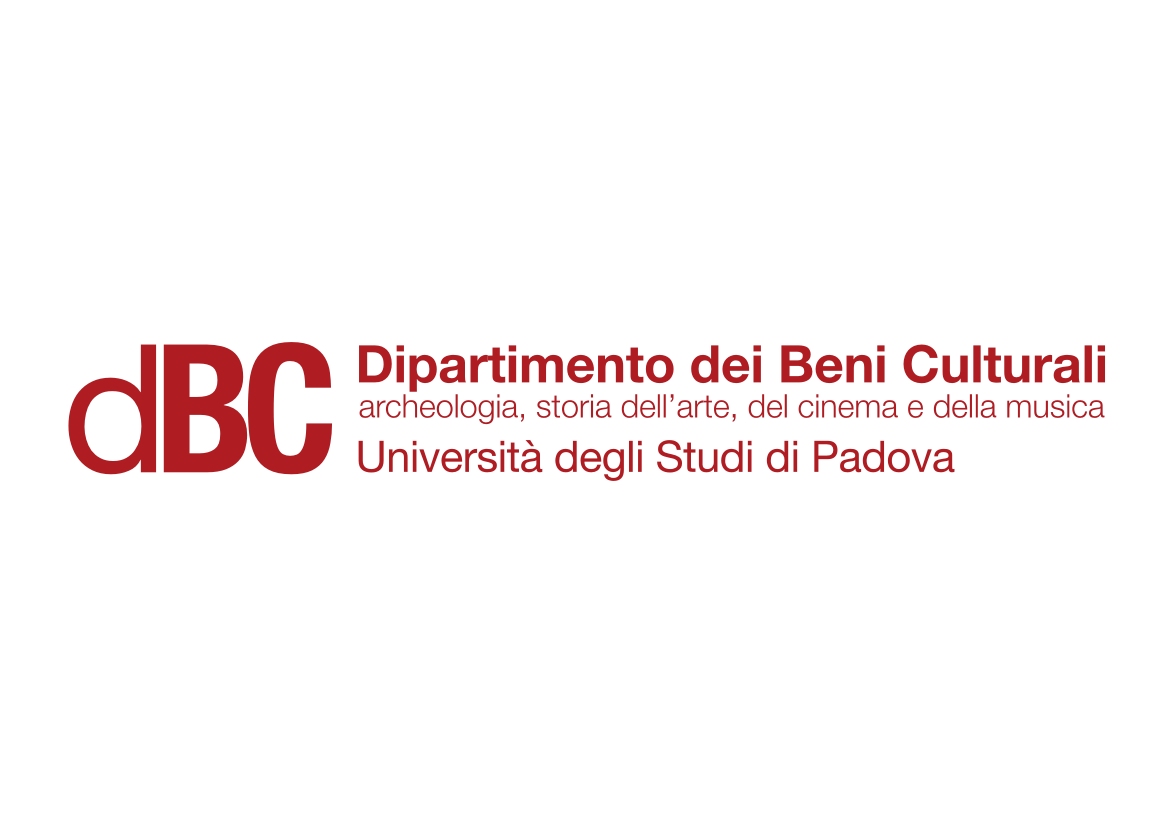 Animation in Asia 2
Japan
Momotarō Umi no Shinpei (Mitsuyo Seo, 1945)
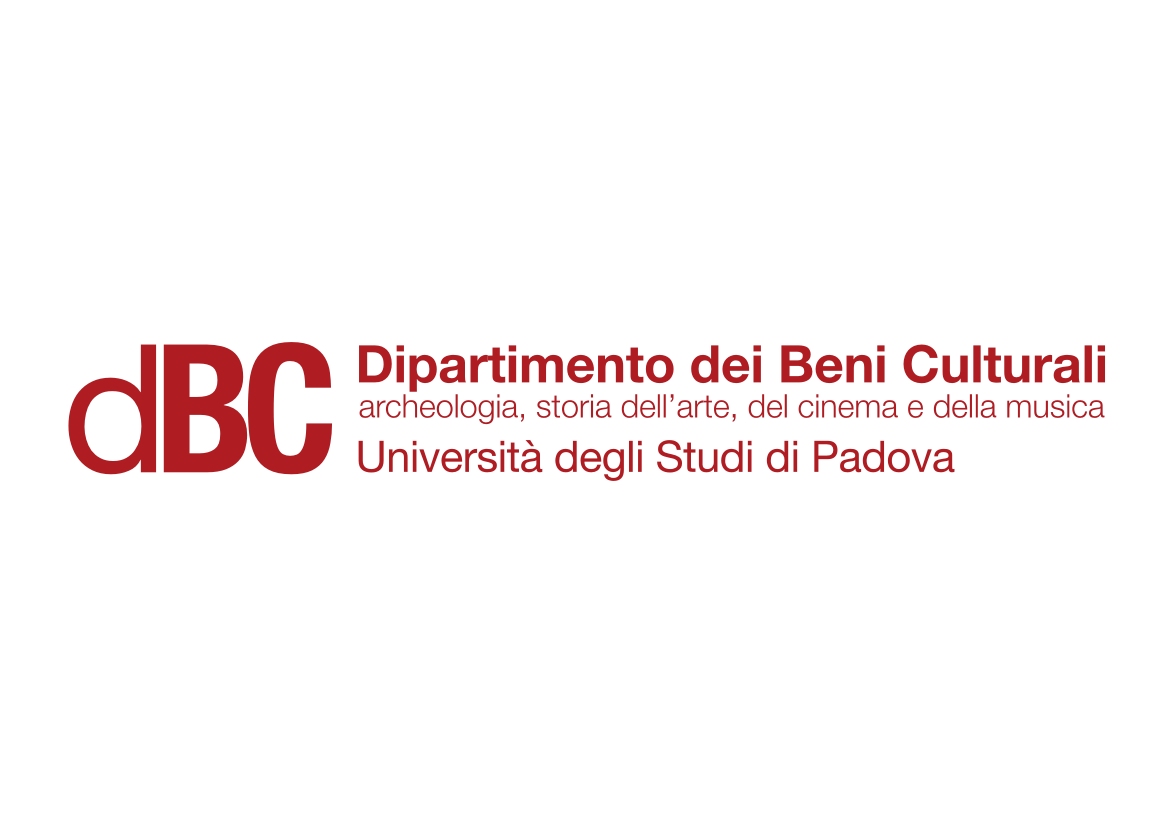 Suggested readings
Giannalberto Bendazzi, Animation. A World History. 3 voll., Waltham, Massachusetts: Focal Press, 2015. Vol. II, pp. 57-59 (only the section “Czechoslovakia and Puppets”); Vol. II, pp. 60-68 (from –and including- the section “Karel Zeman” up to –and including- the section “The Music of the Puppets”).
Vol. II, pp. 68-70 (section “Yugoslavia: The First Stage of the Zagreb School”). Vol. II, pp. 262-273 (from –and including- the section “Yugoslavia: The New Zagreb School”, up to –and including- the section “Other artists”). Vol. II, pp. 76- 83 (from –and including- the section “Russia” up to –and including- the section “Ivan Ivanov-Vano”). Vol. II, pp. 280-284 (from –and including- the section “Russia” up to –and including- the section “Quality Hatches at Soyuzmultfilm”); Vol. II, pp. 294-297 (section “Fedor Khitruk”); Vol. II, pp. 301-304 (section “Yuri Norstein”); Vol. II, pp. 309-311 (section “More about it”). Vol. I, pp. 187-188 (section “China”); Vol. II, pp. 89-90 (section “China”); Vol. III, pp. 270-271 (section “China”).
Vol. I, pp. 82-84 (chapter “Silent Asia”); Vol. II, pp. 85-88: “Asia” (to study up to –and including- the section “Experiments”); Vol. II, pp. 335-347: “Asia” (to study up to –and including- the section “Toei’s Fortunes”).
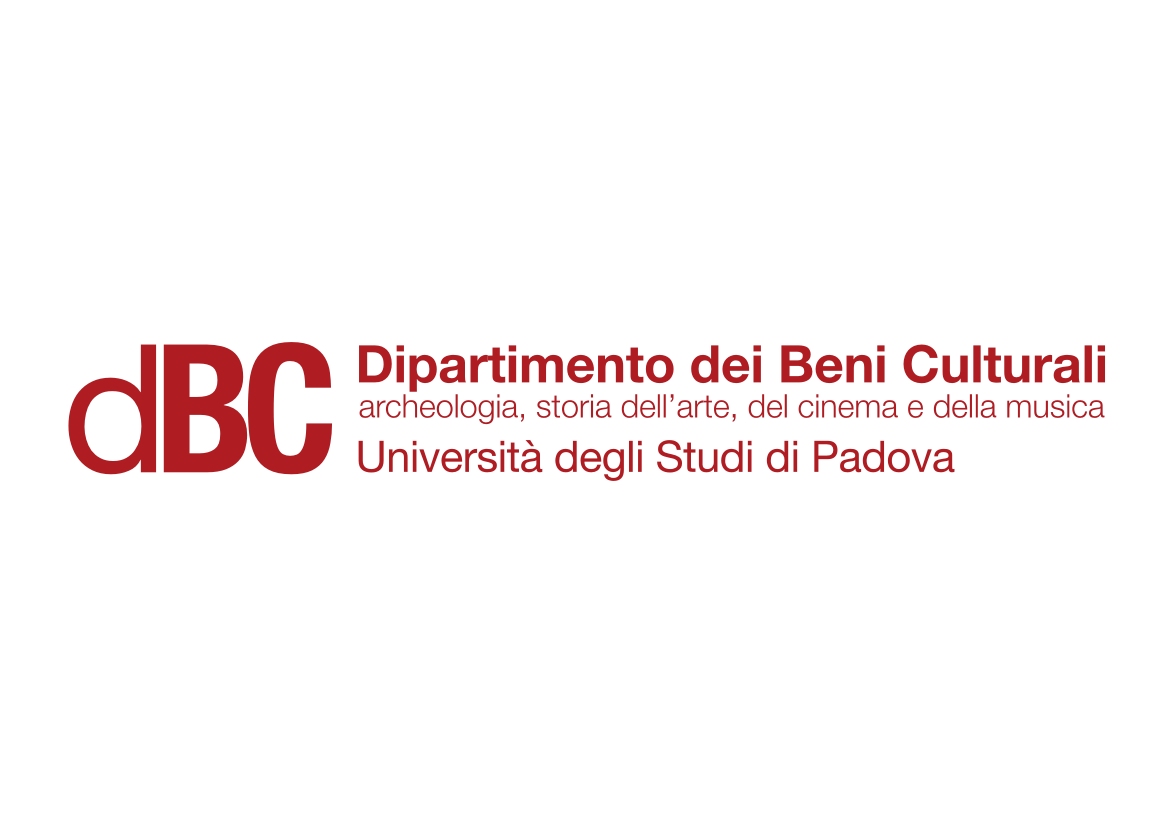